Дидактическая игра «Найди картинку по адресу»
Д/и «Найди картинку по адресу»
Возрастной диапазон: игра рассчитана на детей старшего дошкольного возраста.
Цель игры: Научить детей ориентироваться на плоскости листа, учитывая заданные параметры, закрепить знания по лексической теме «Деревья и кустарники», «Грибы».
Задачи:
Закрепить умение определять картинку при двух заданных параметрах: буквы и цифры.
Упражнять в ориентировке на листе бумаги, умении соединить две линии в одну точку.
Закрепить знания по лексическим темам «Деревья и кустарники», «Грибы». Учить называть деревья по его плоду.
Развивать внимание, логическое мышление и память.
Оборудование: игровые поля, карточки с адресами, набор картинок деревья и грибы.
Задание: найти картинку по его адресу (букве и цифре) или адрес определенной картинки.Ход игры: 
Вариант 1:
Детям раздают игровое поле и карточку с адресами, разрезанные маленькие картинки. Дается задание – по адресу найти картинку на игровом поле, затем найди разрезную картинку и положить на карточку под нужный адрес. Рассказать название выбранных деревьев или грибов.
Вариант 2:
Детям раздаются игровые поля, а водящий из мешочка достает карточки. Нужно найти адрес именно той картинки, какую показывает игрокам водящий и назвать его.
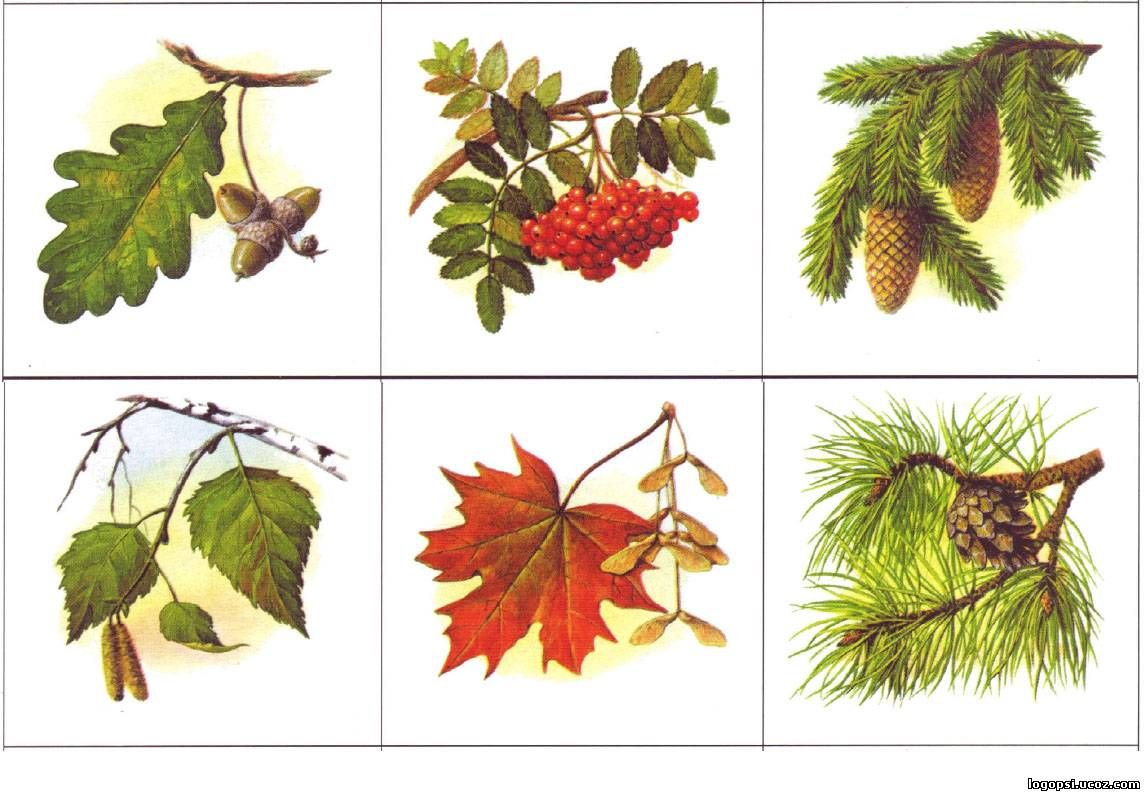 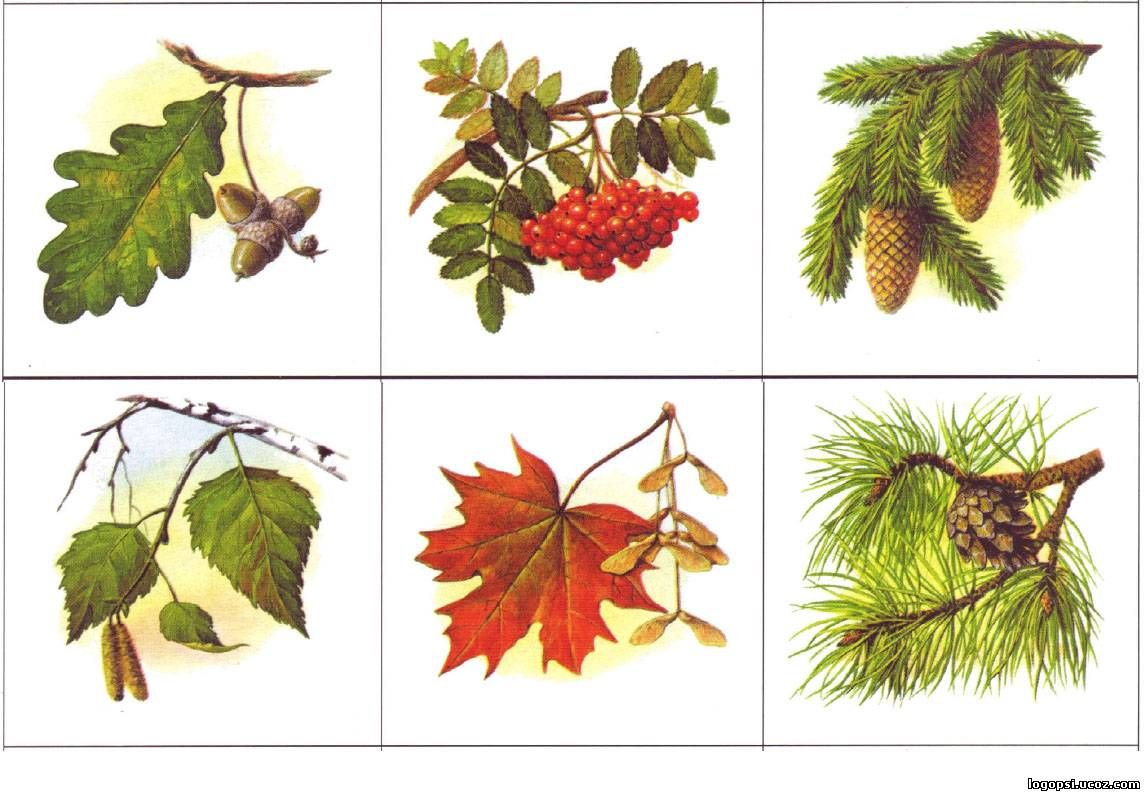 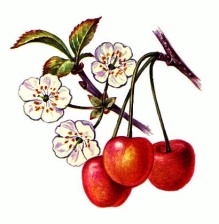 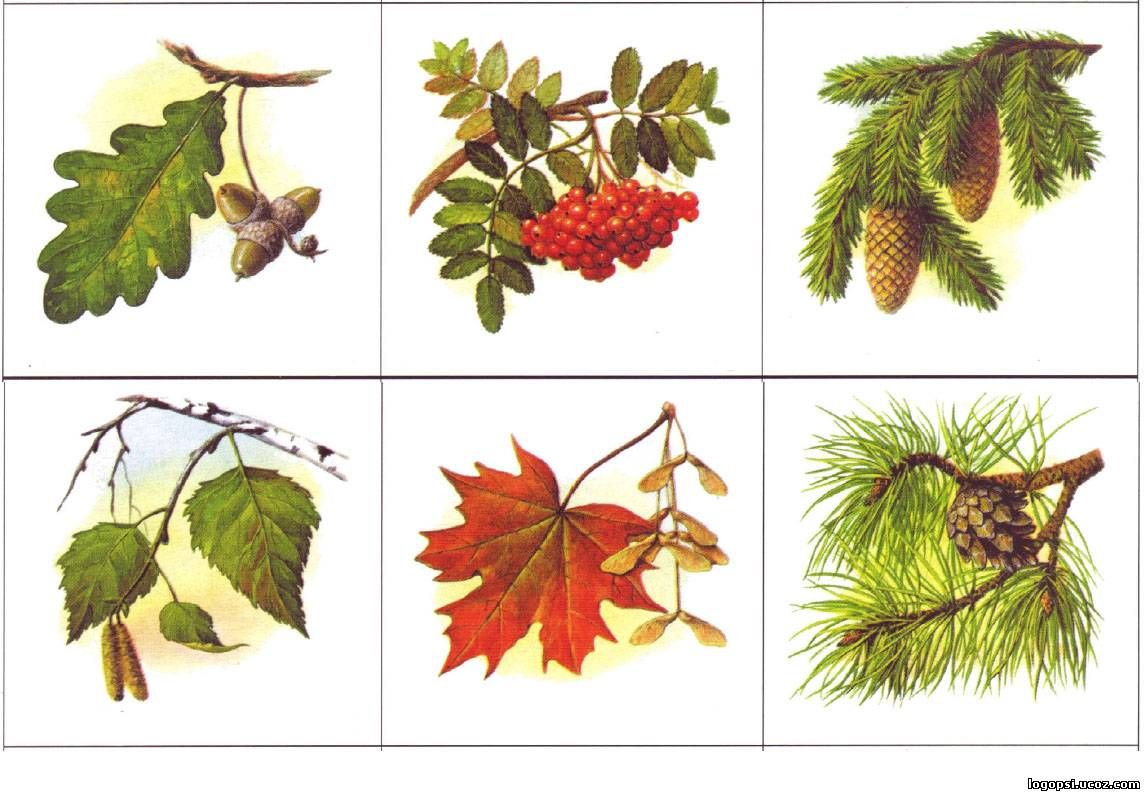 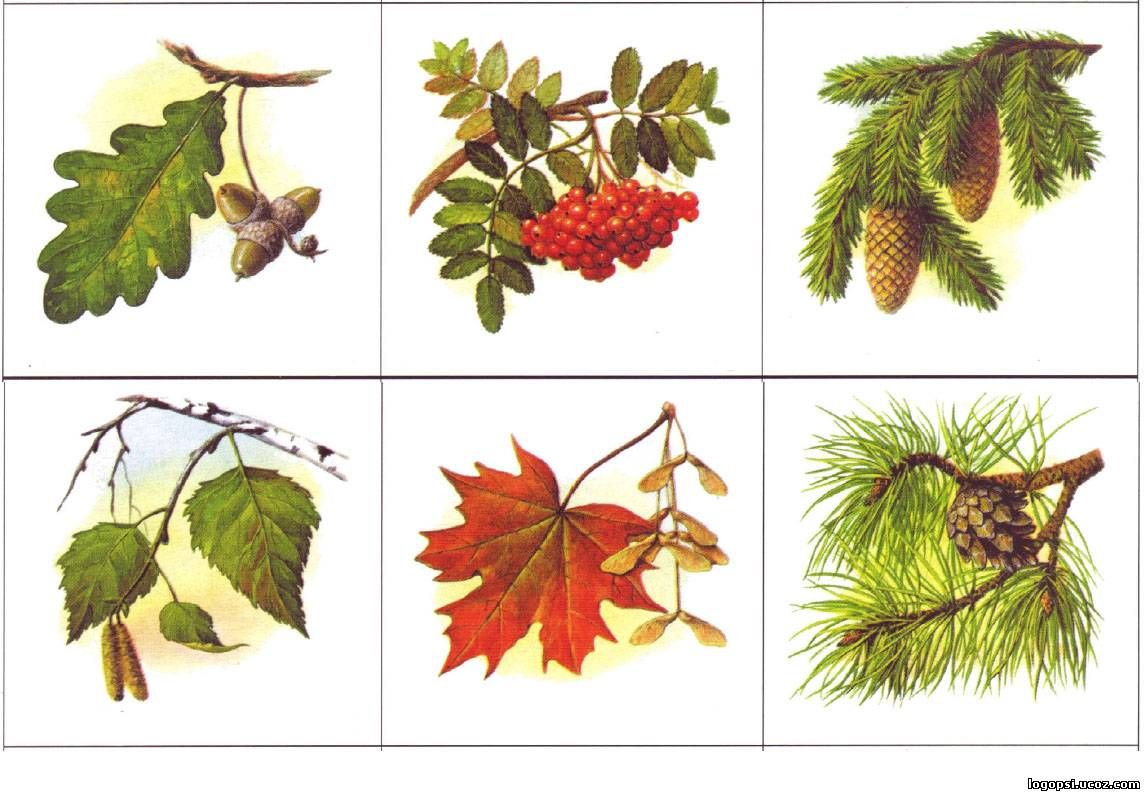 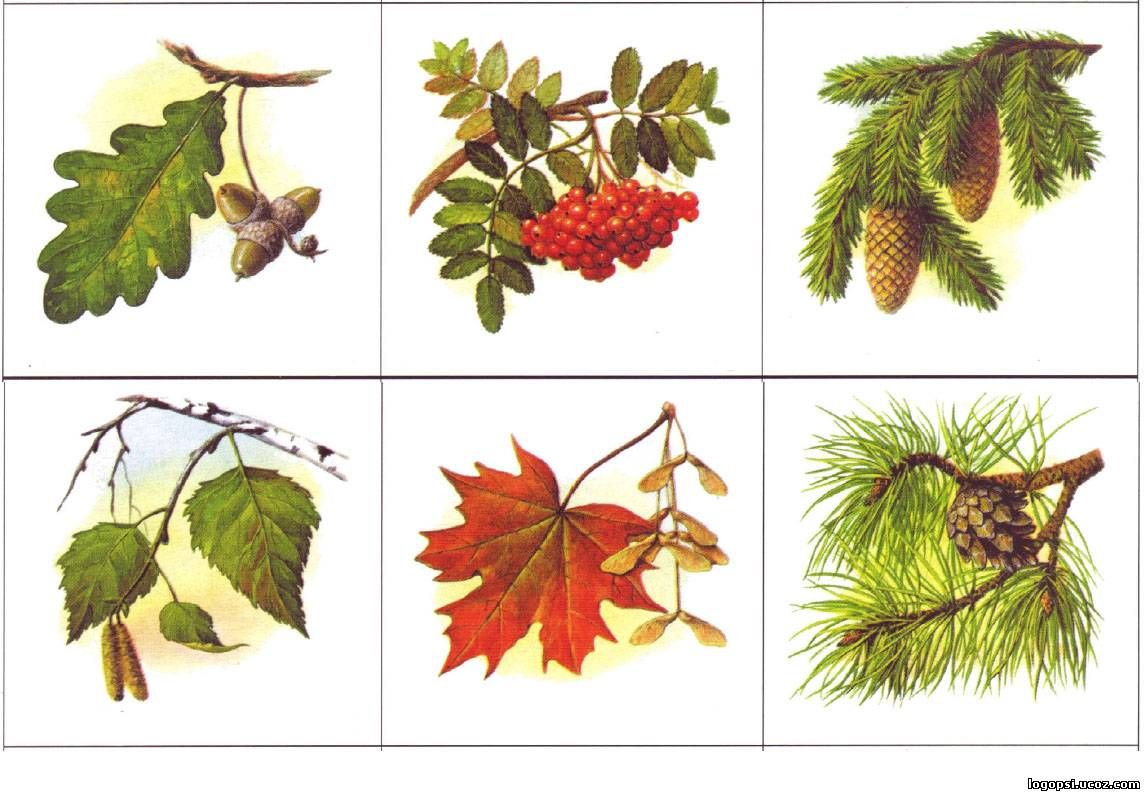 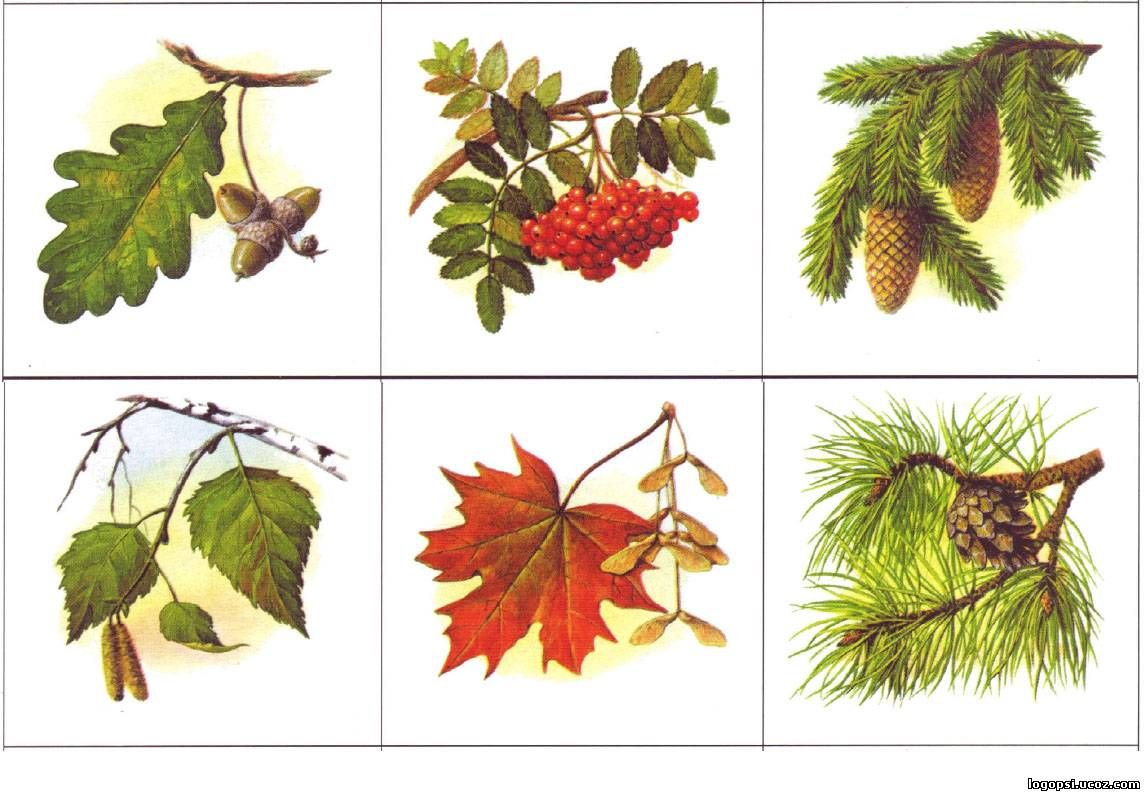 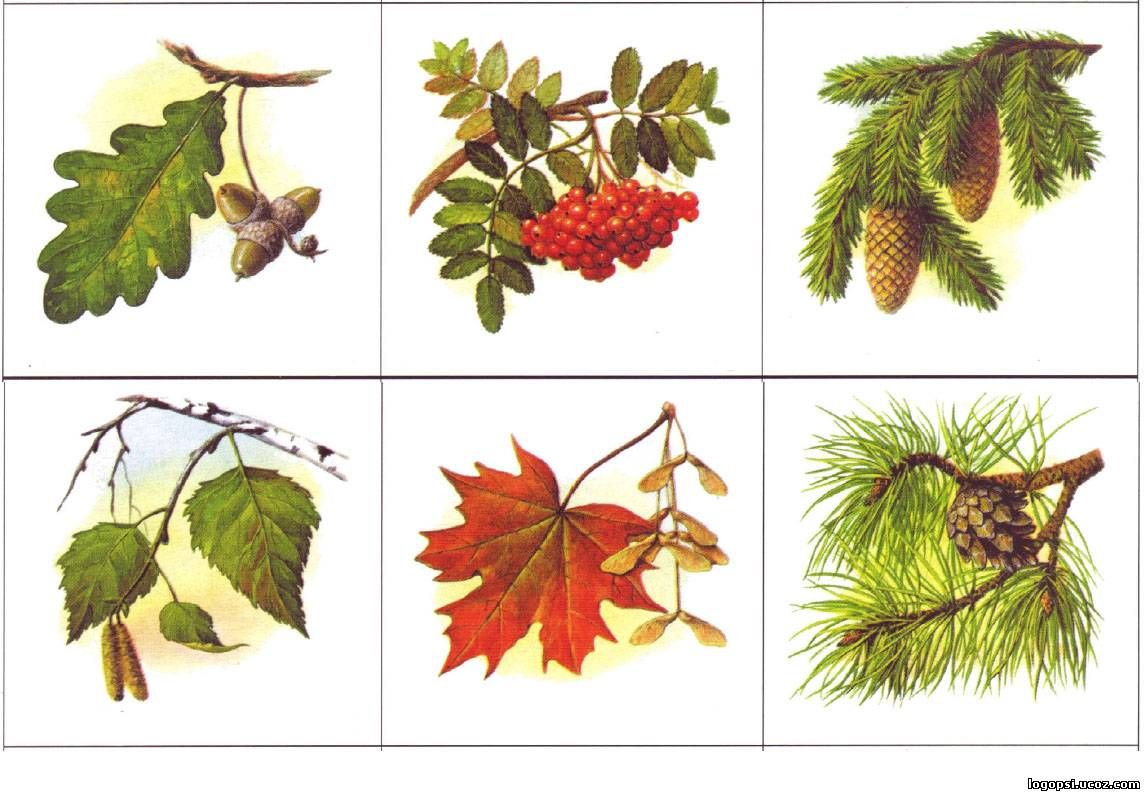 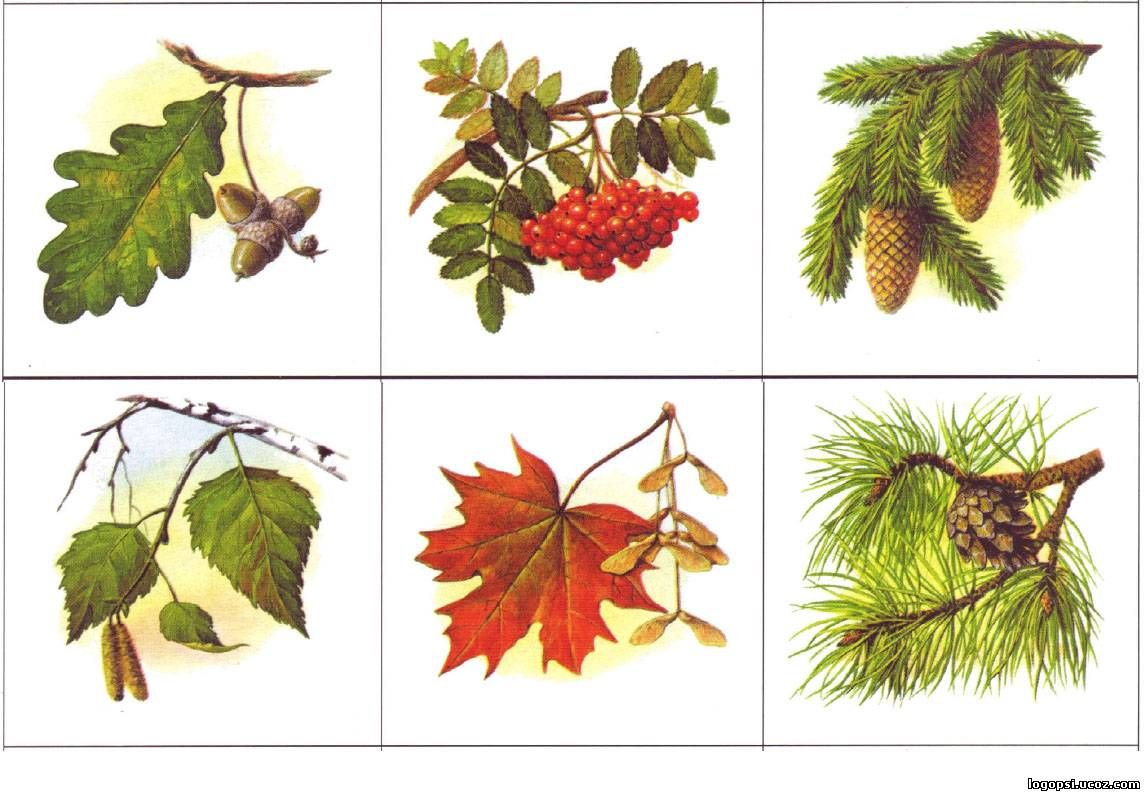 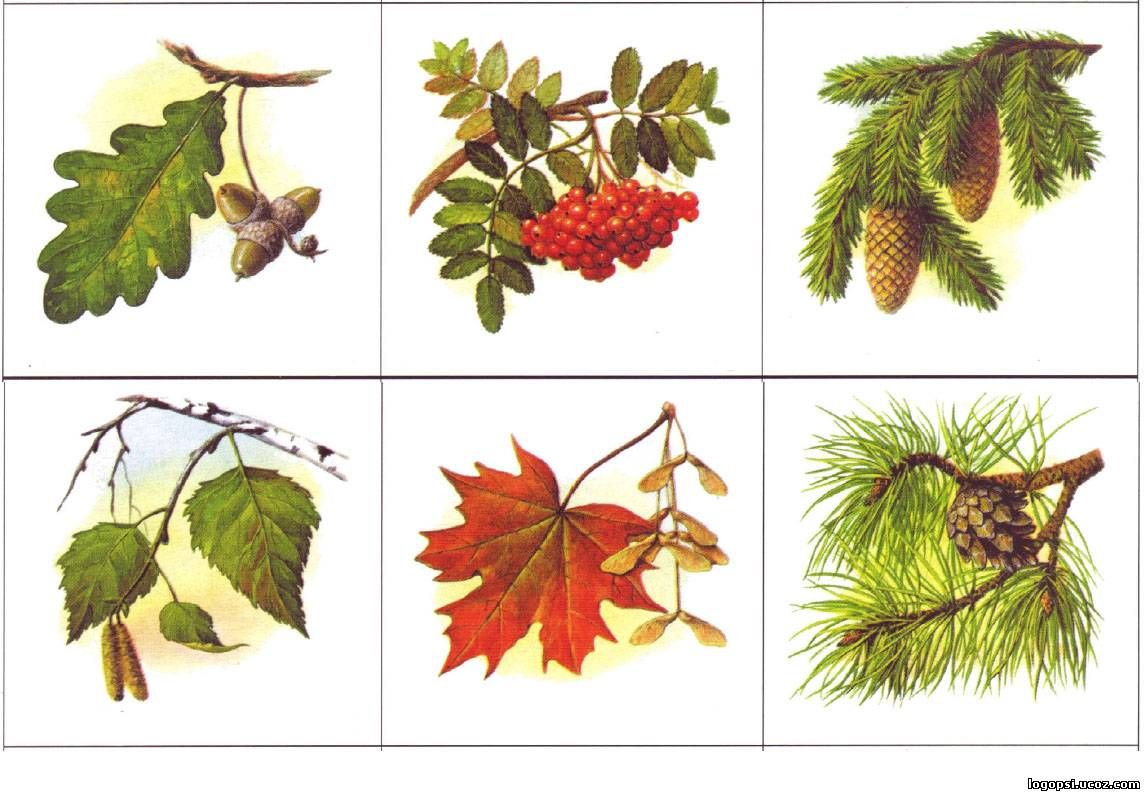 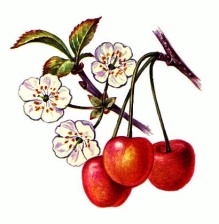 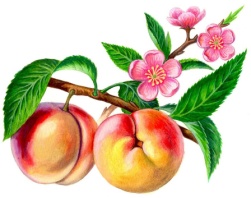 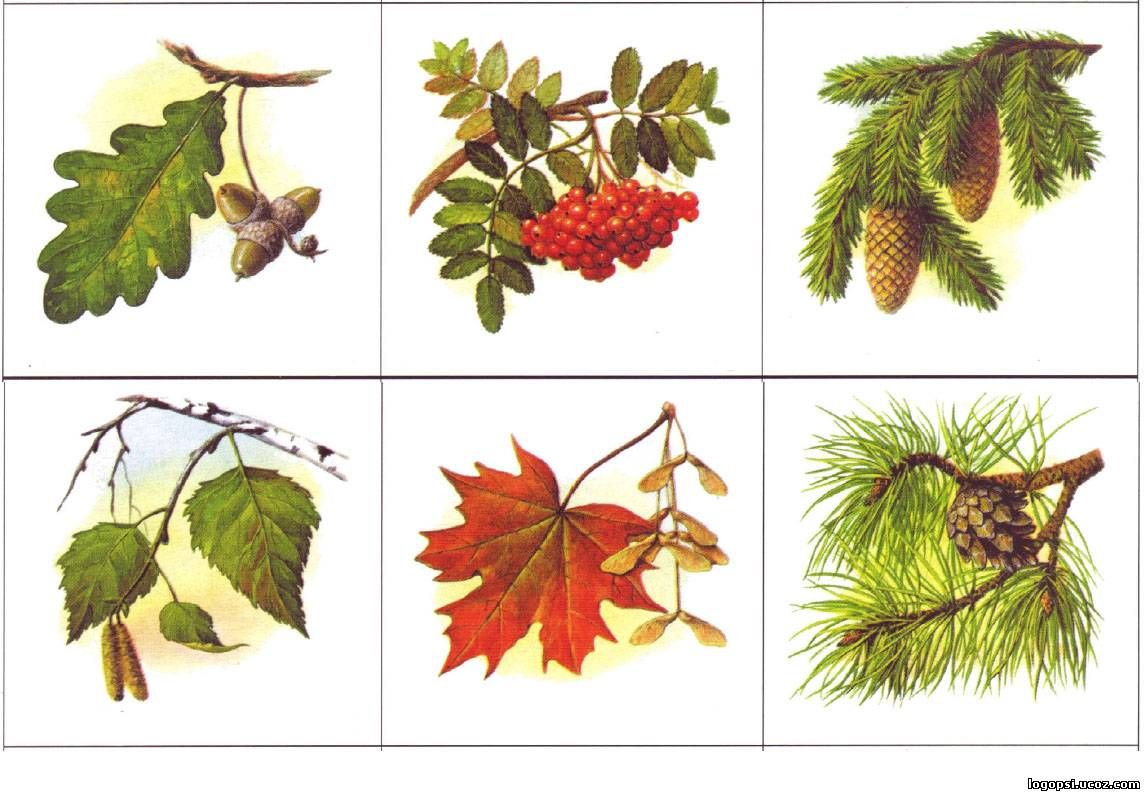 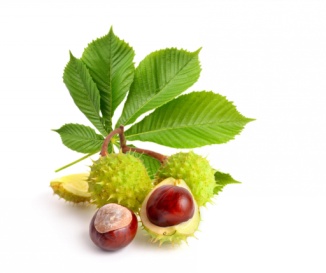 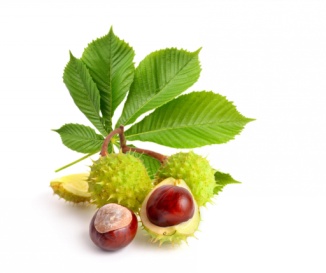 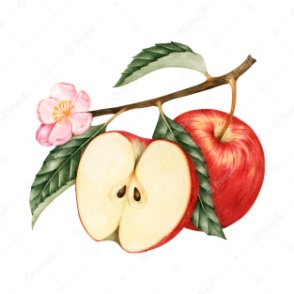 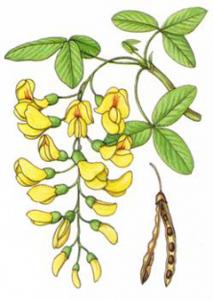 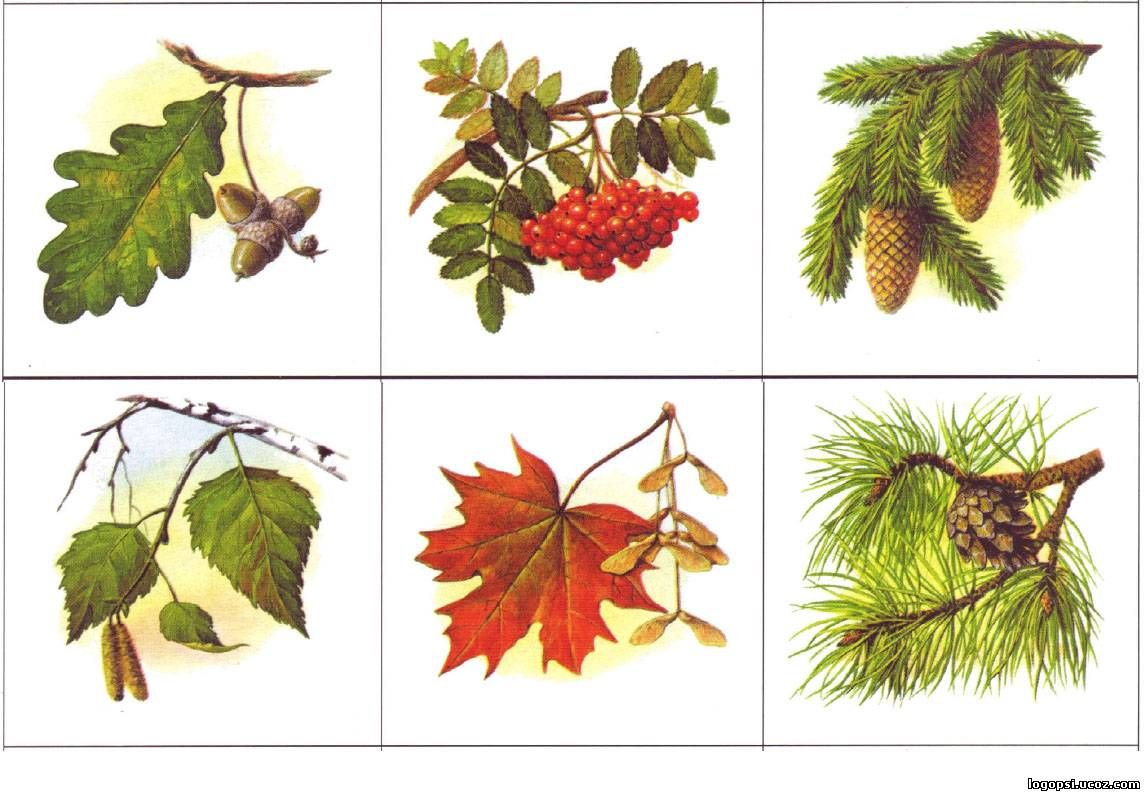 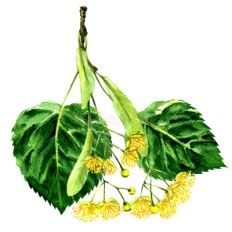 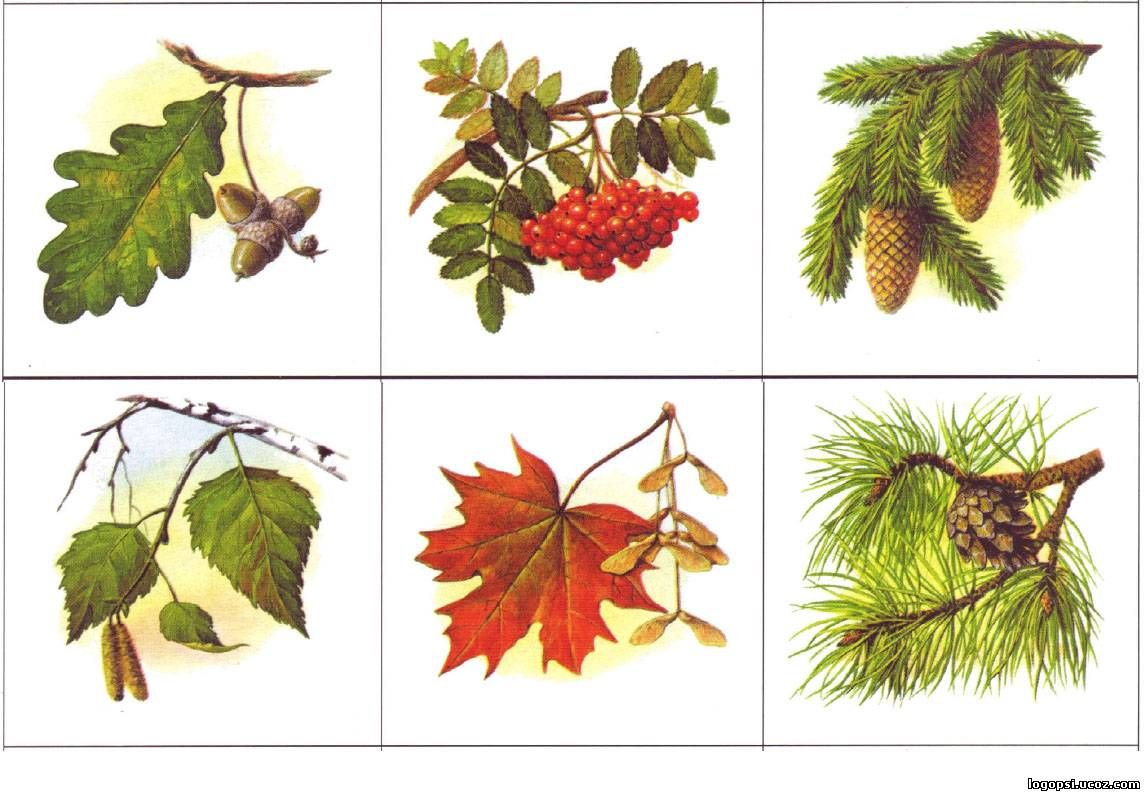 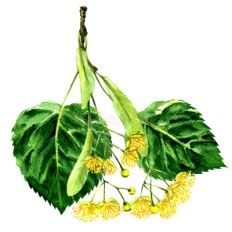 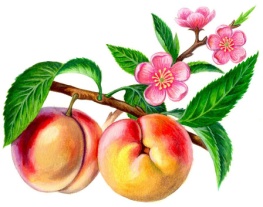 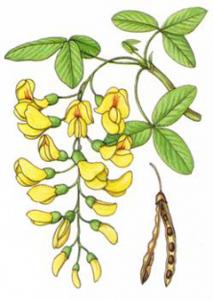 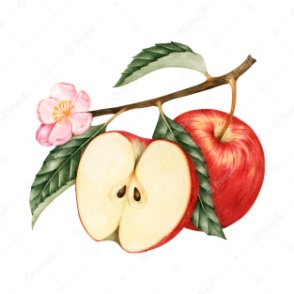 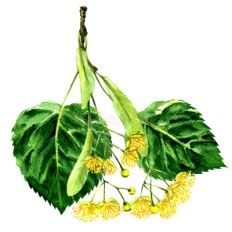 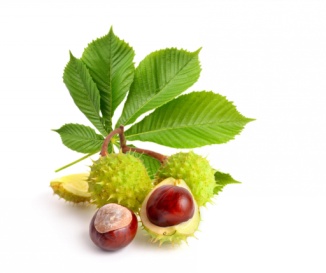 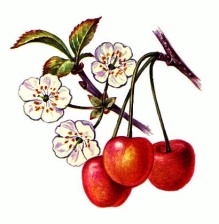 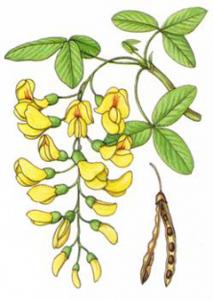 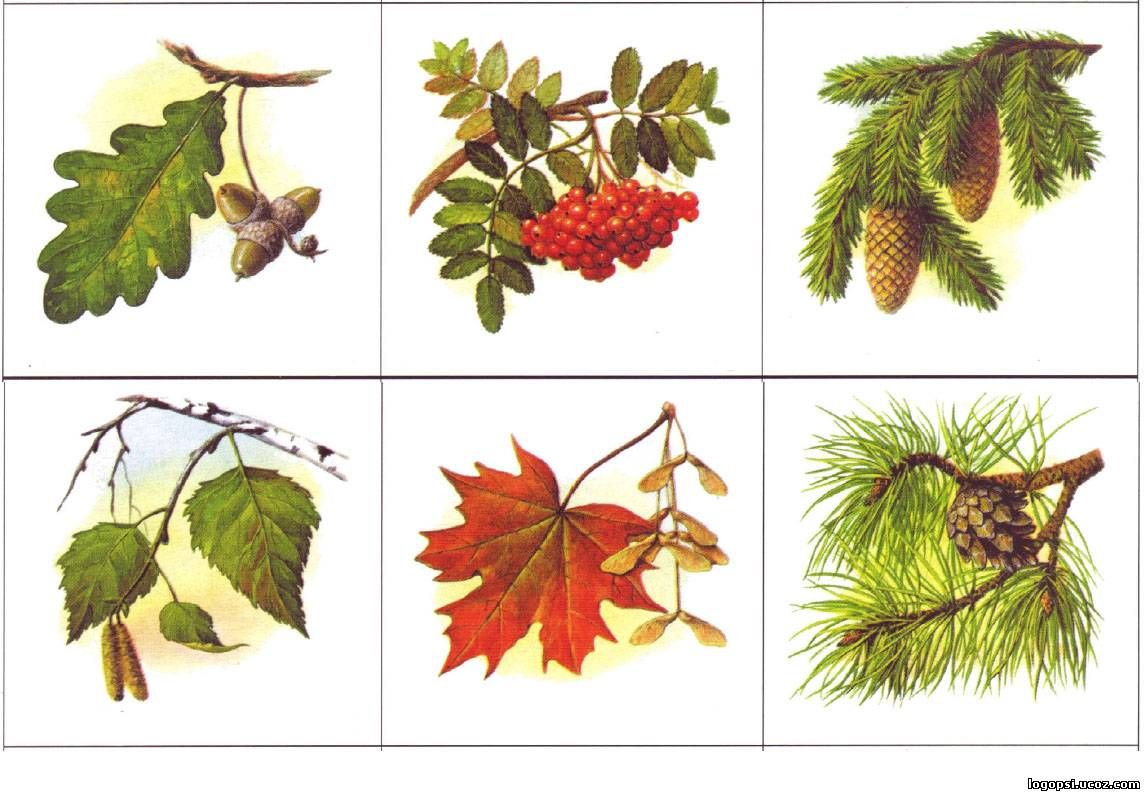 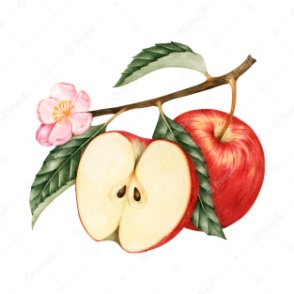 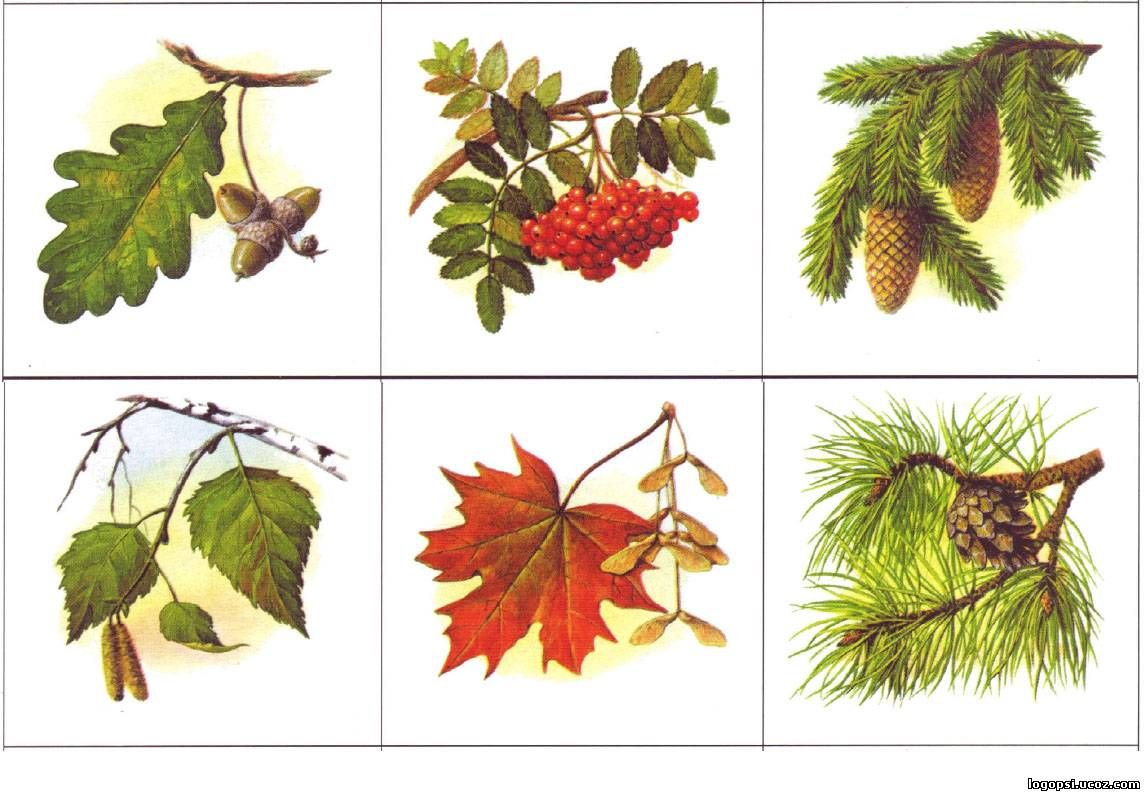 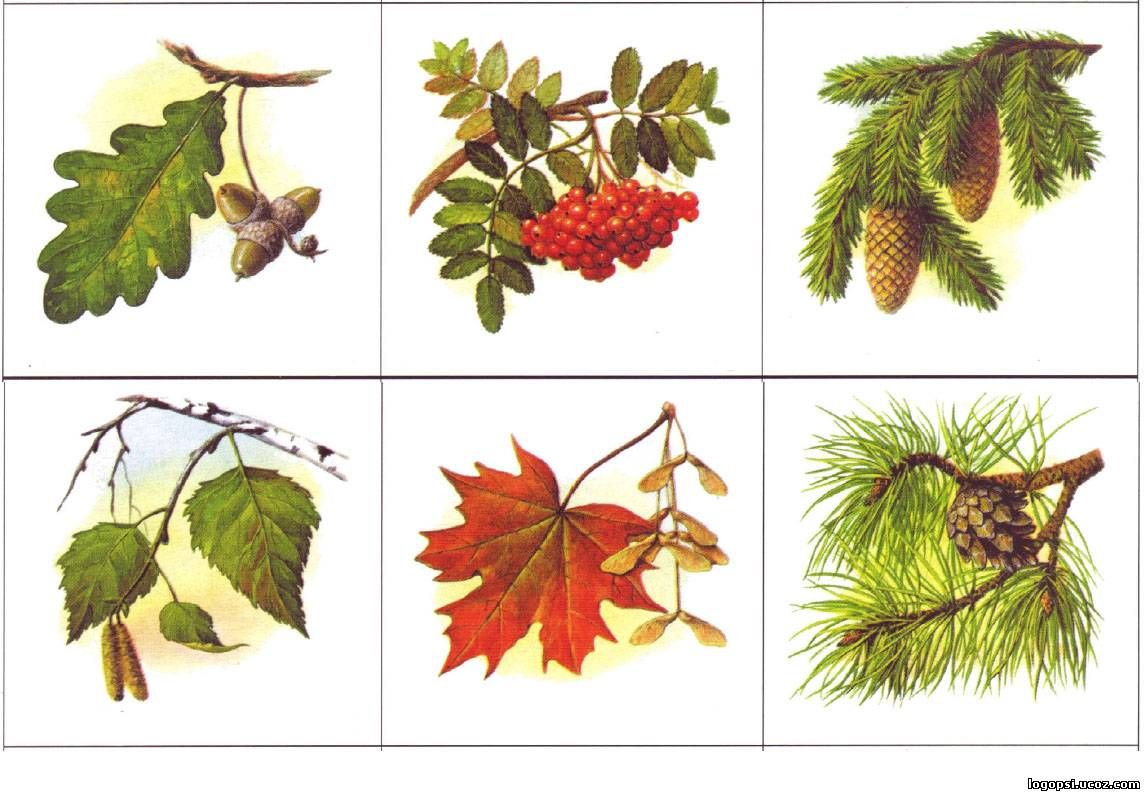 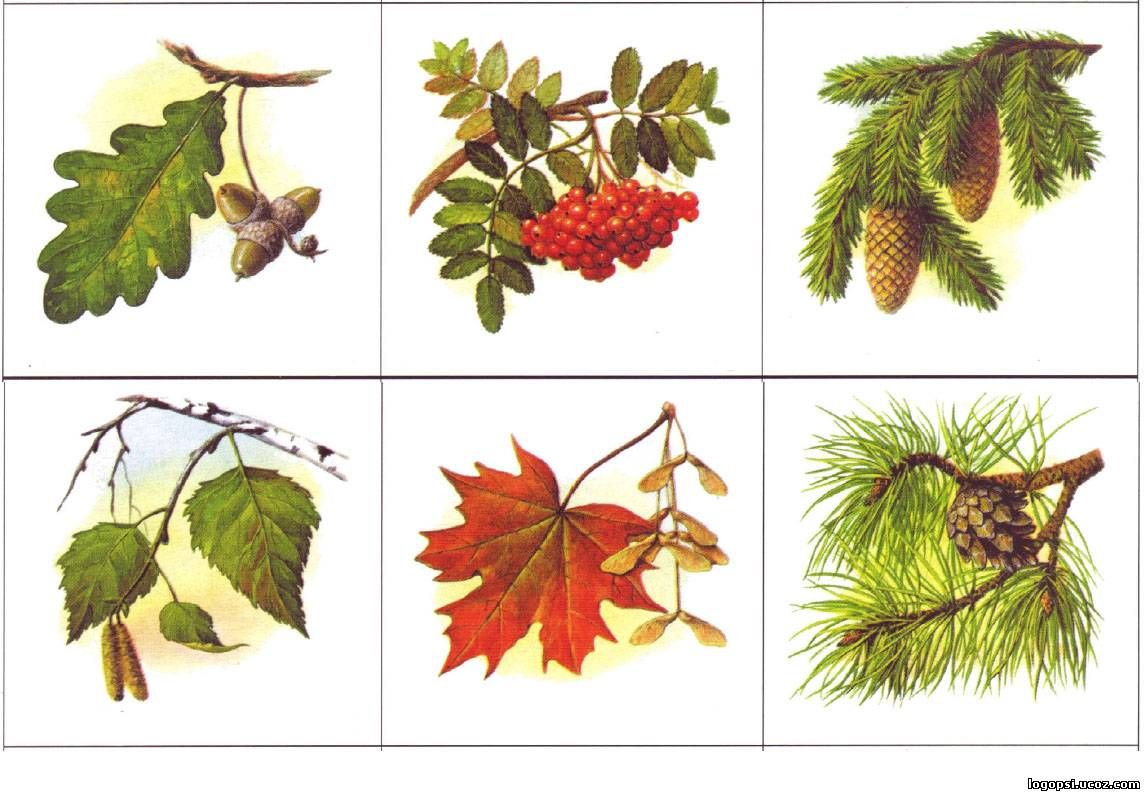 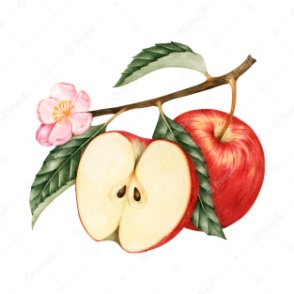 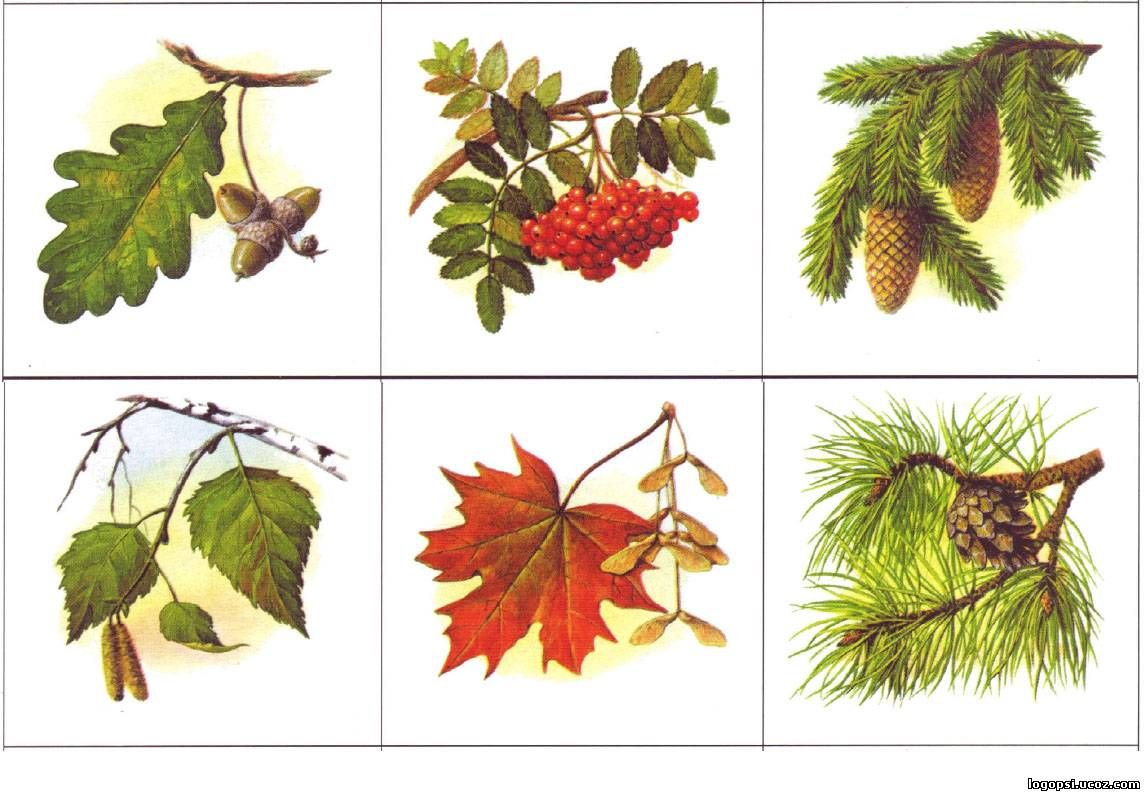 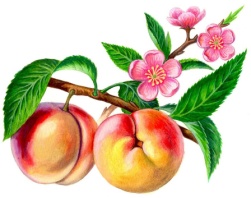 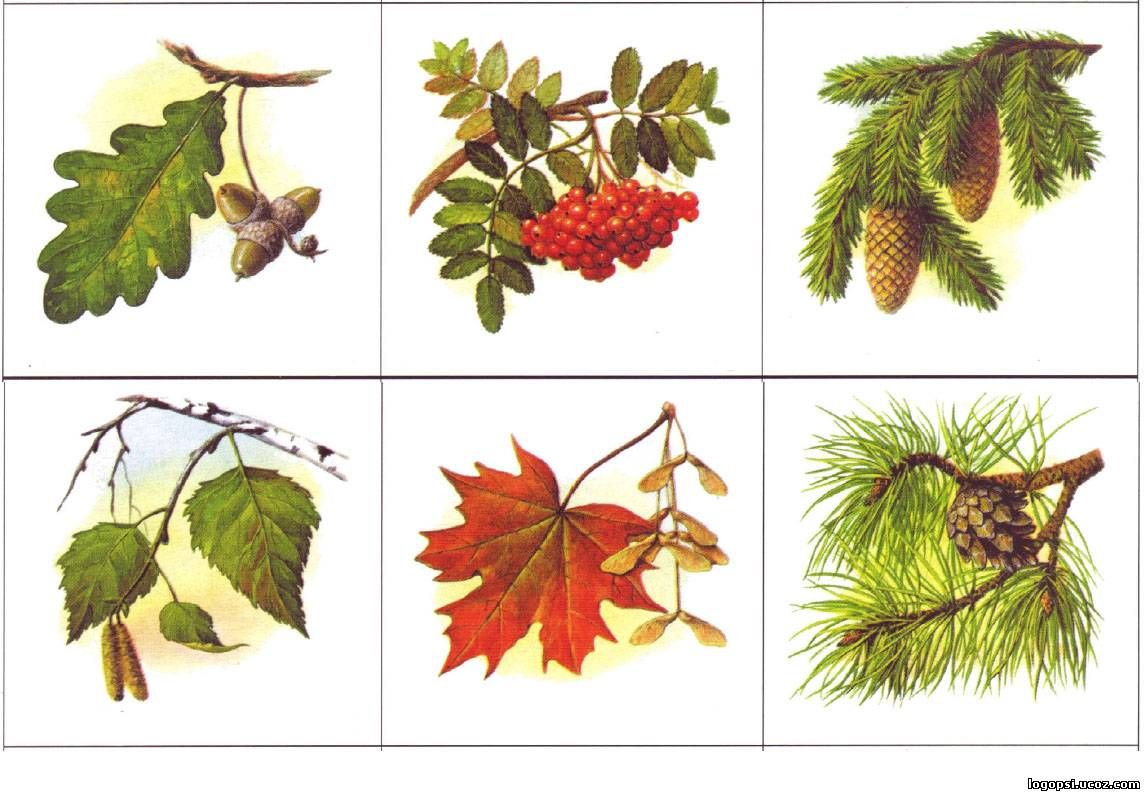 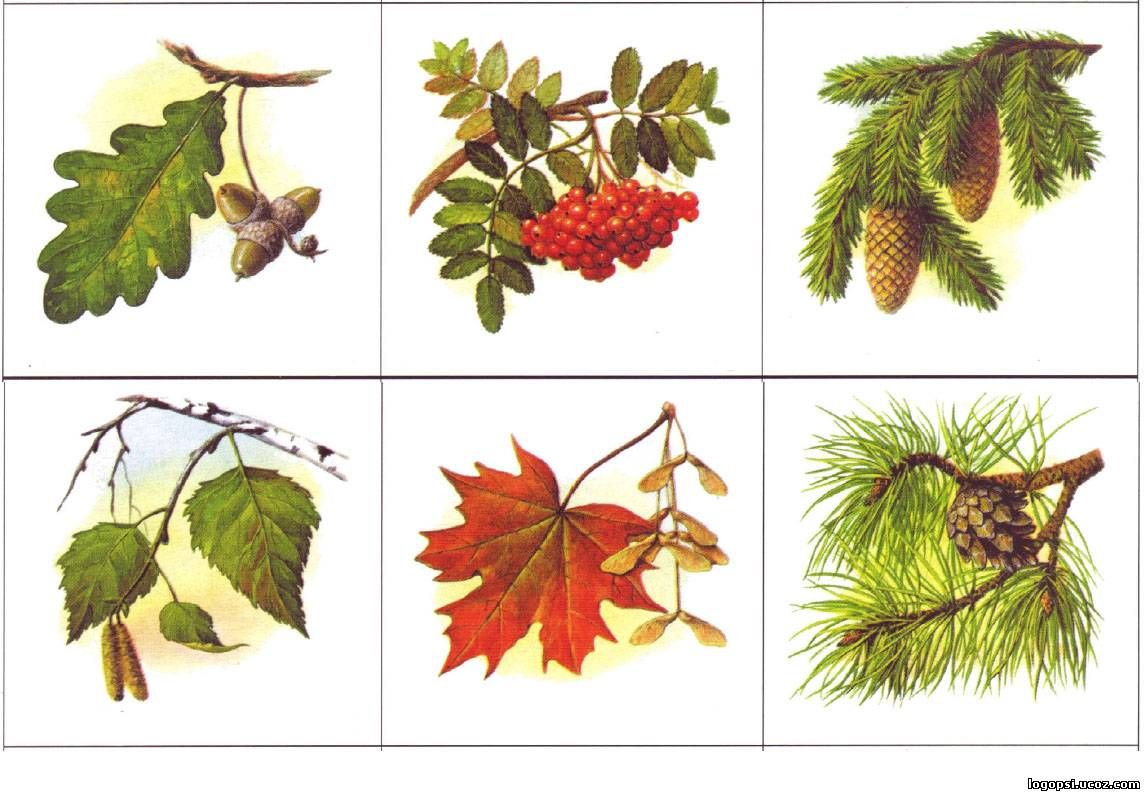 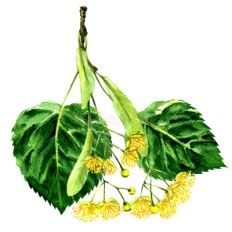 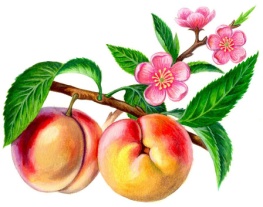 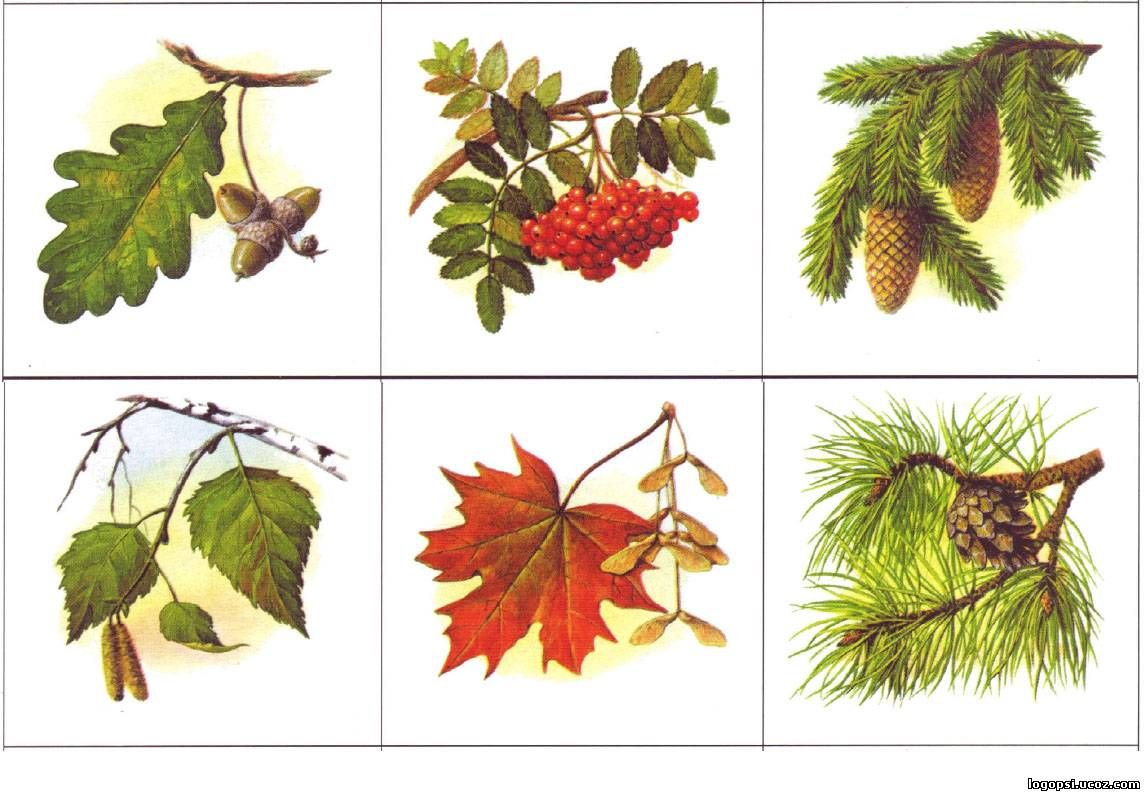 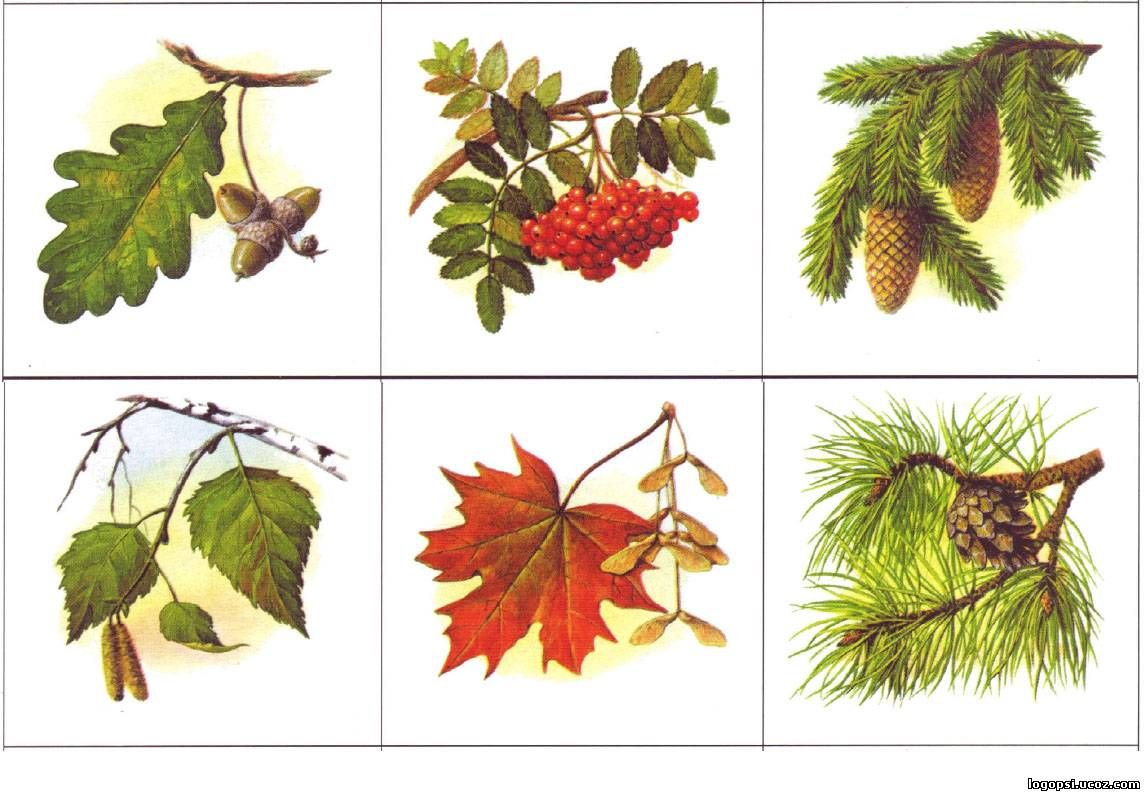 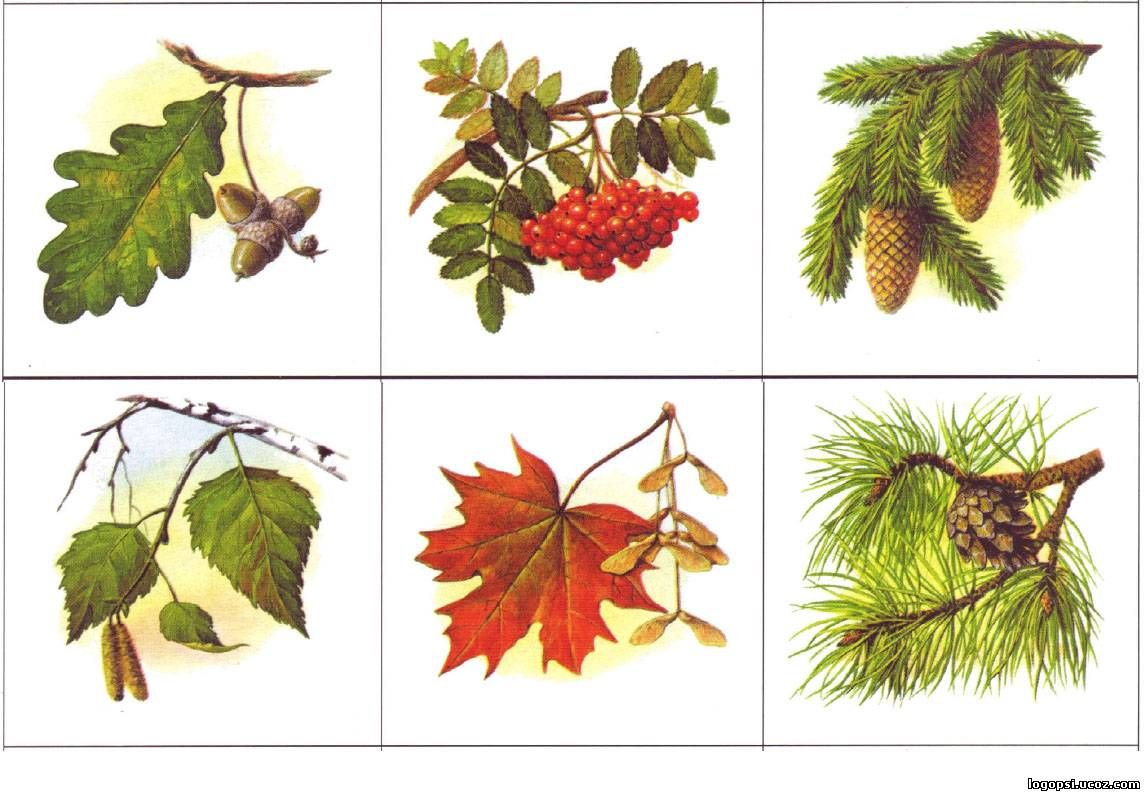 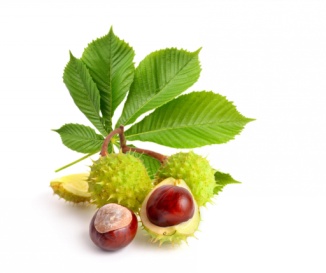 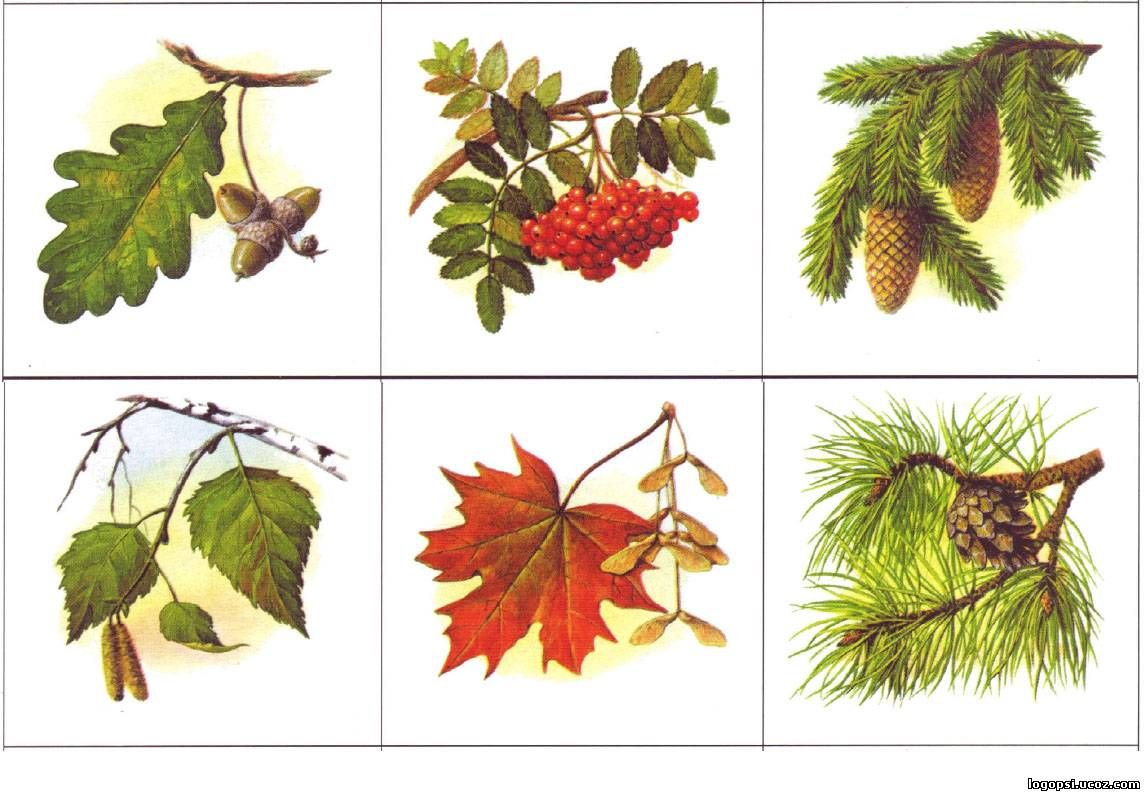 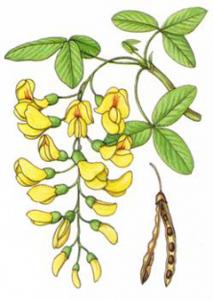 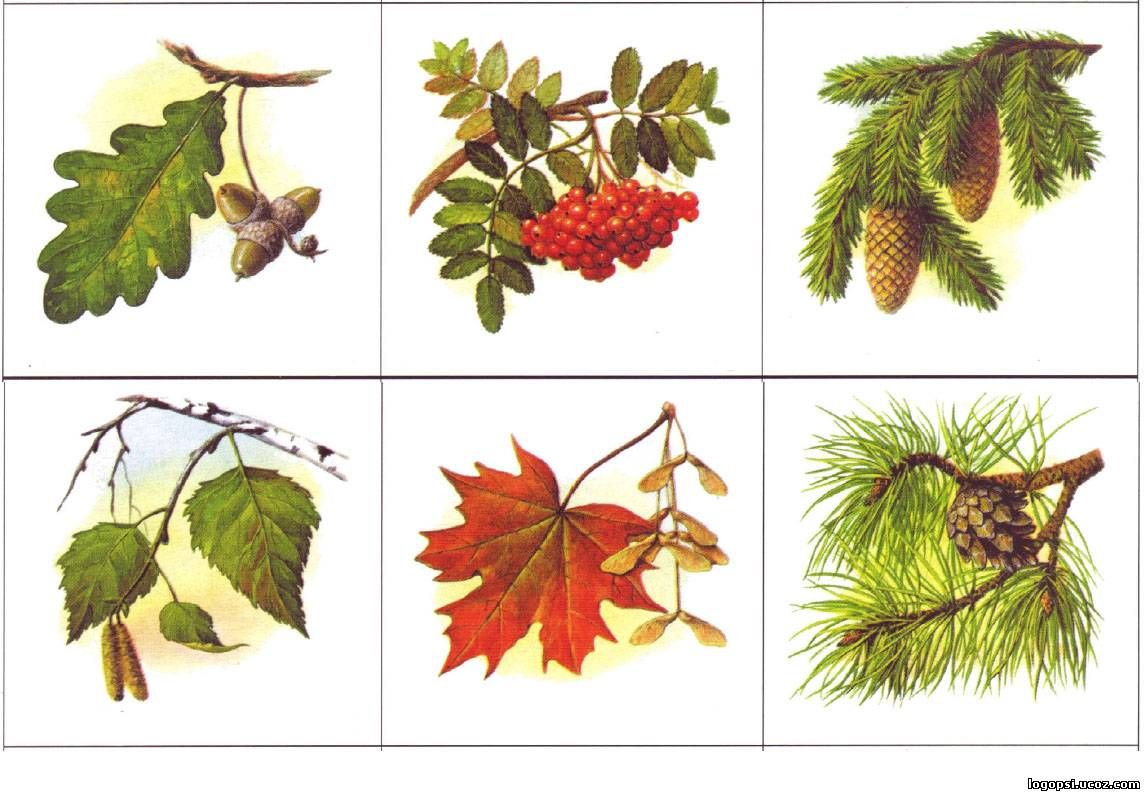 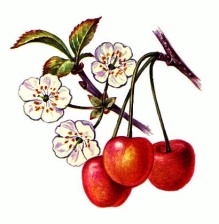 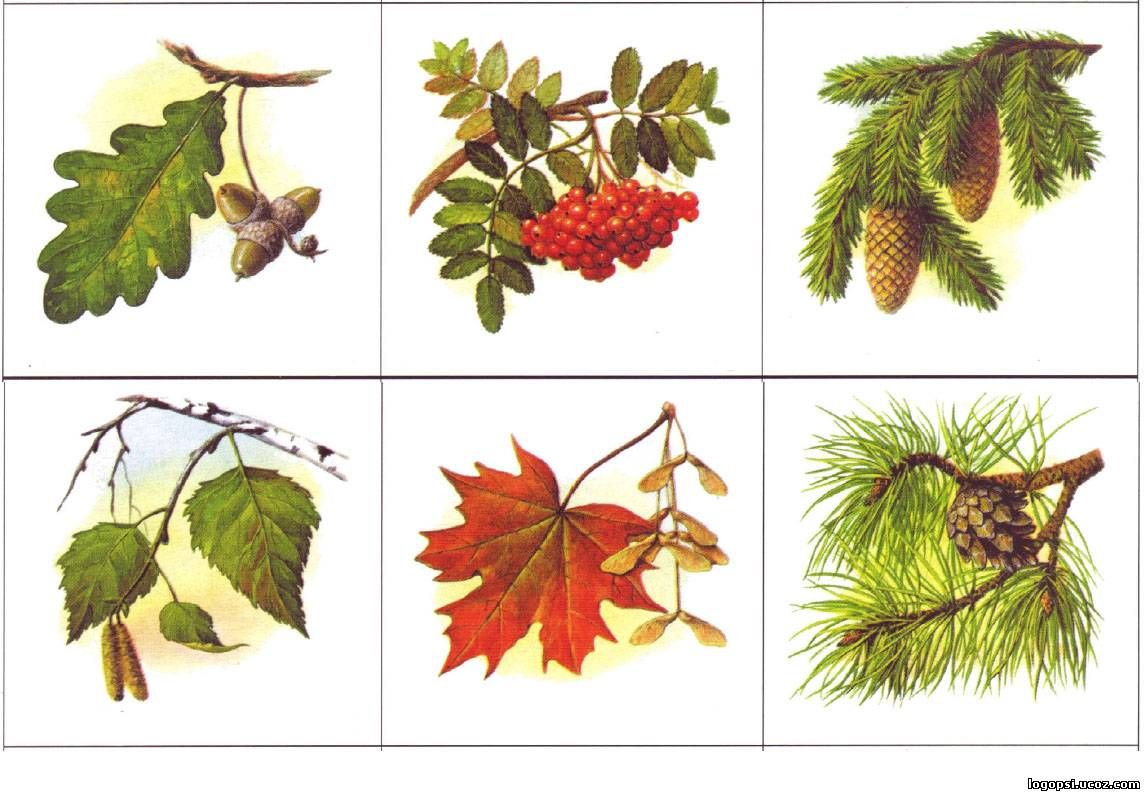 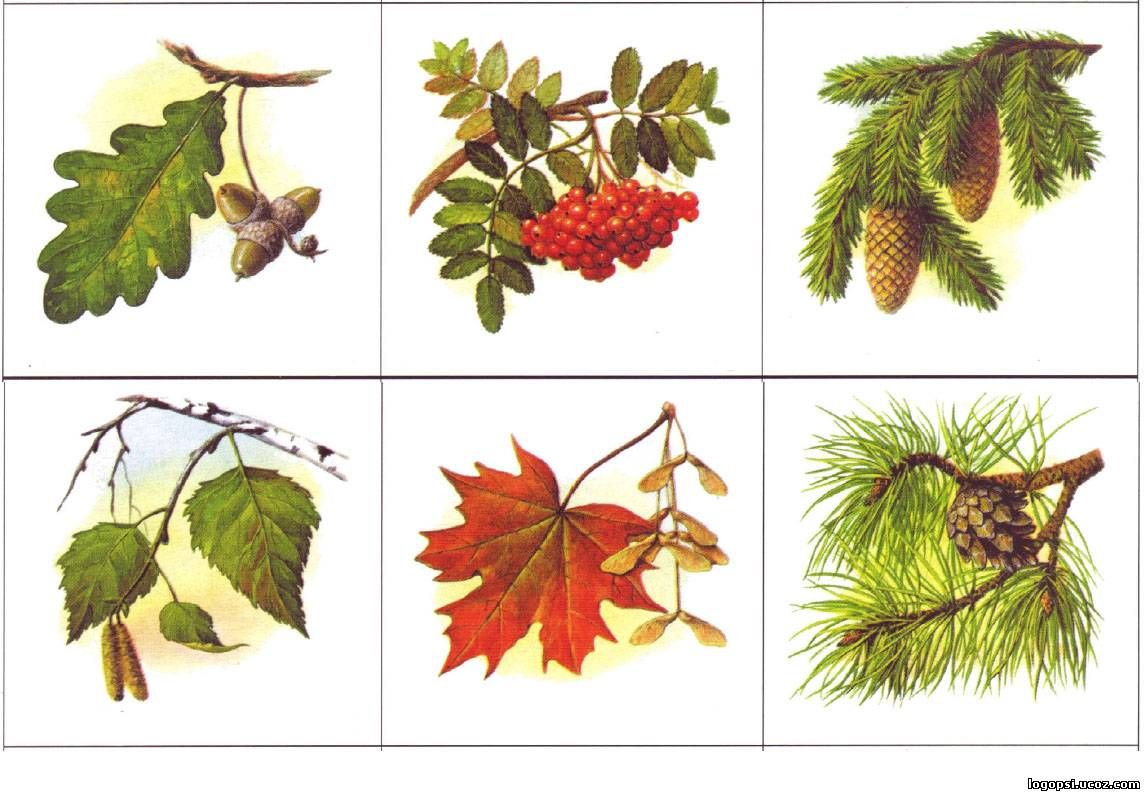 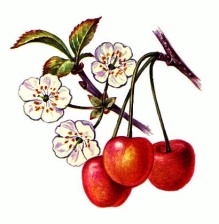 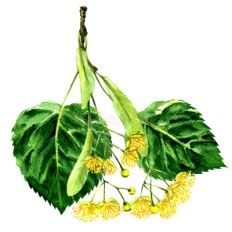 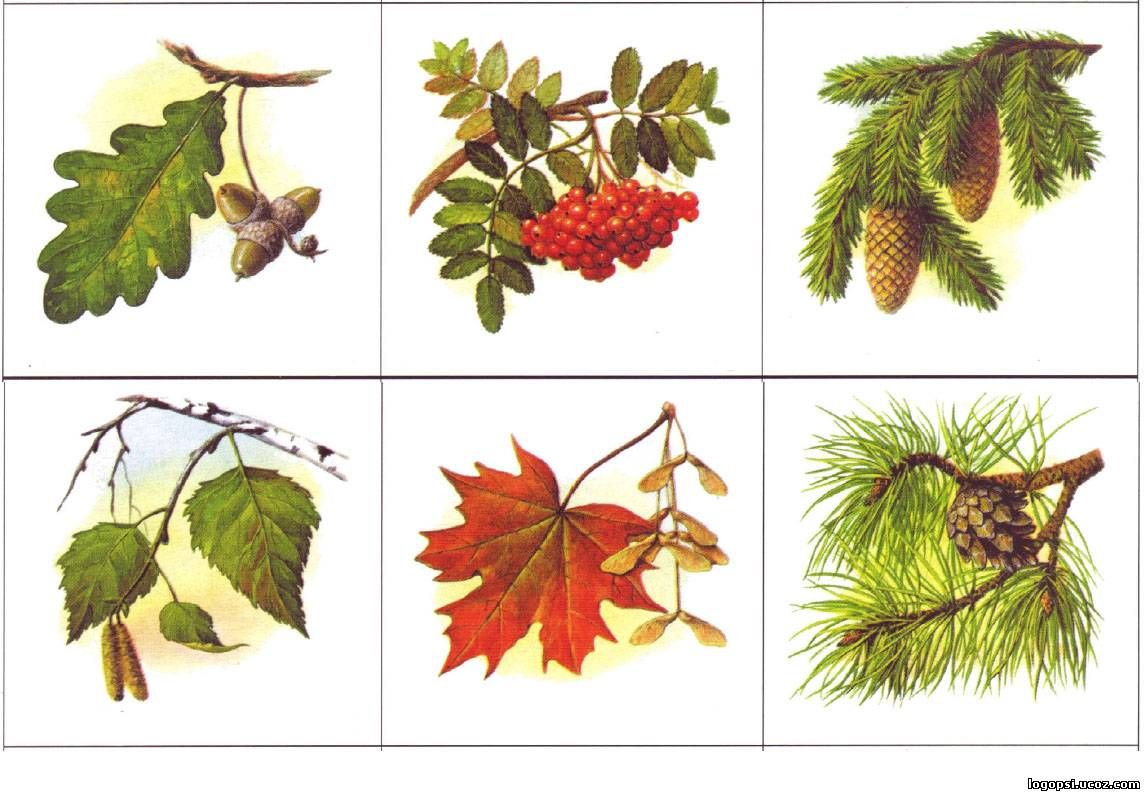 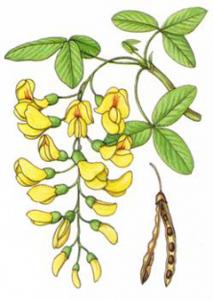 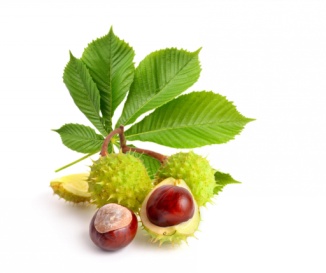 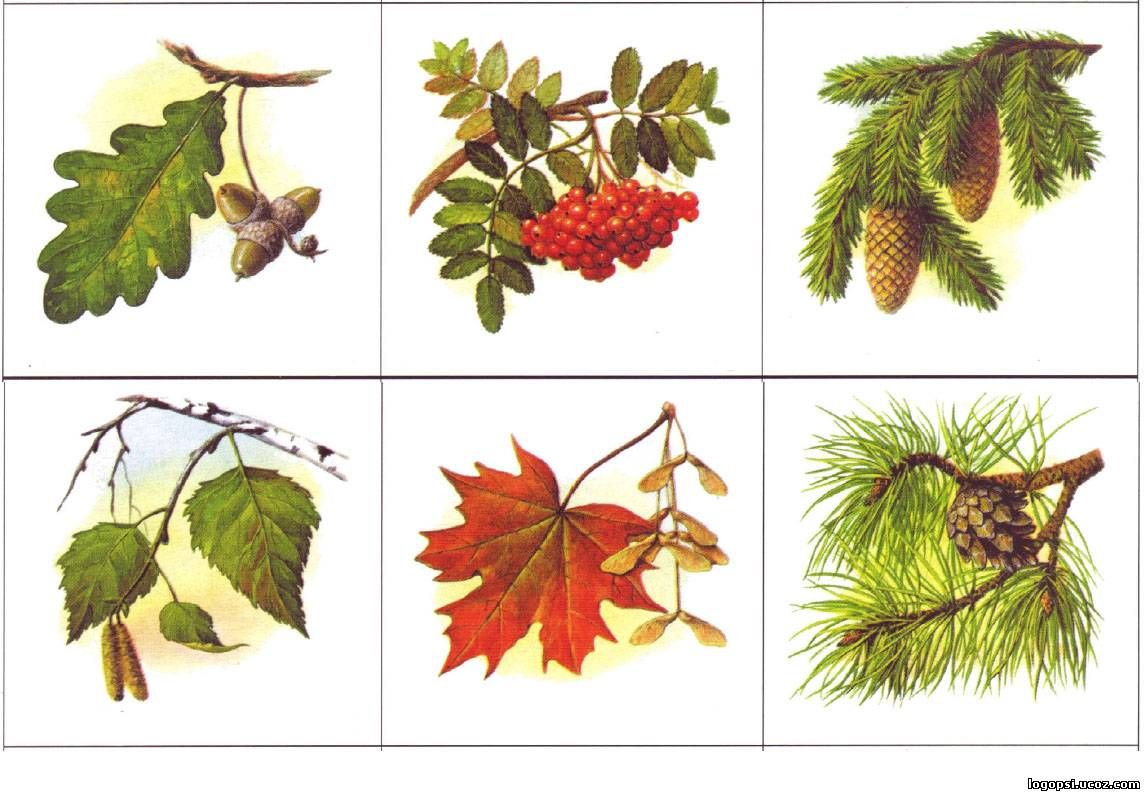 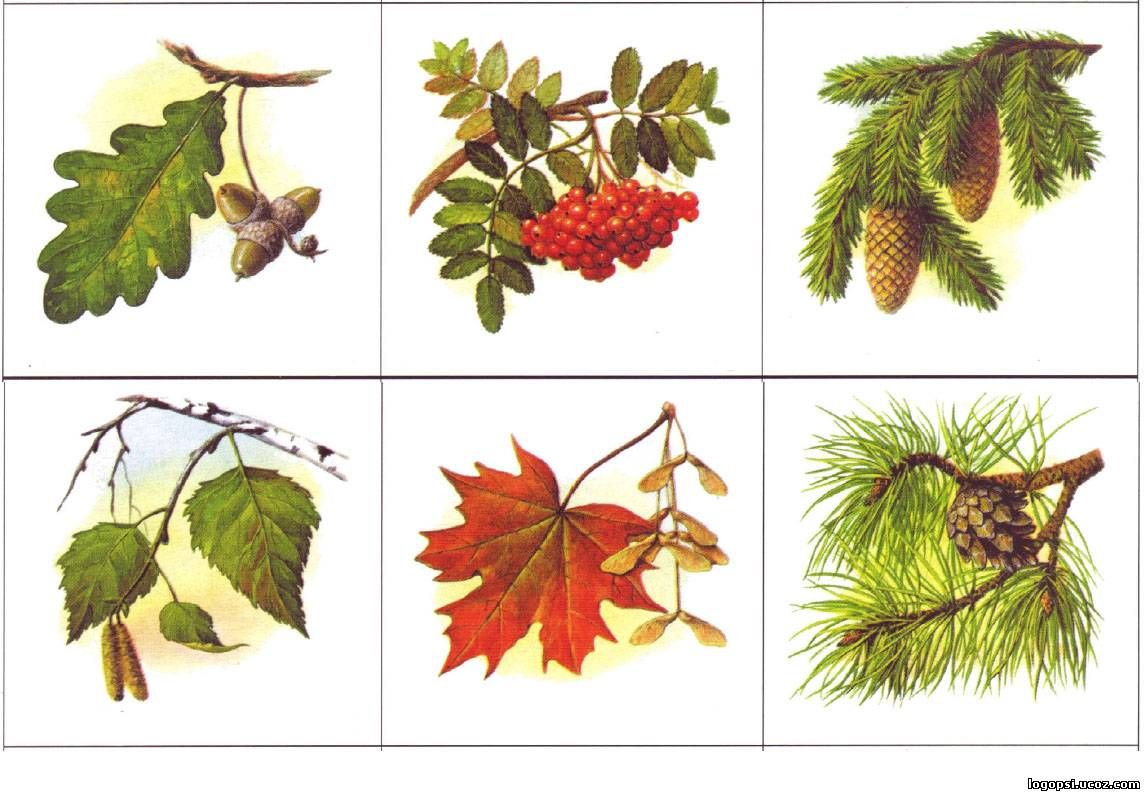 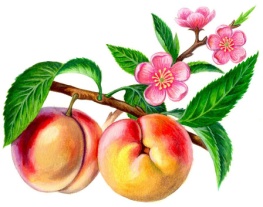 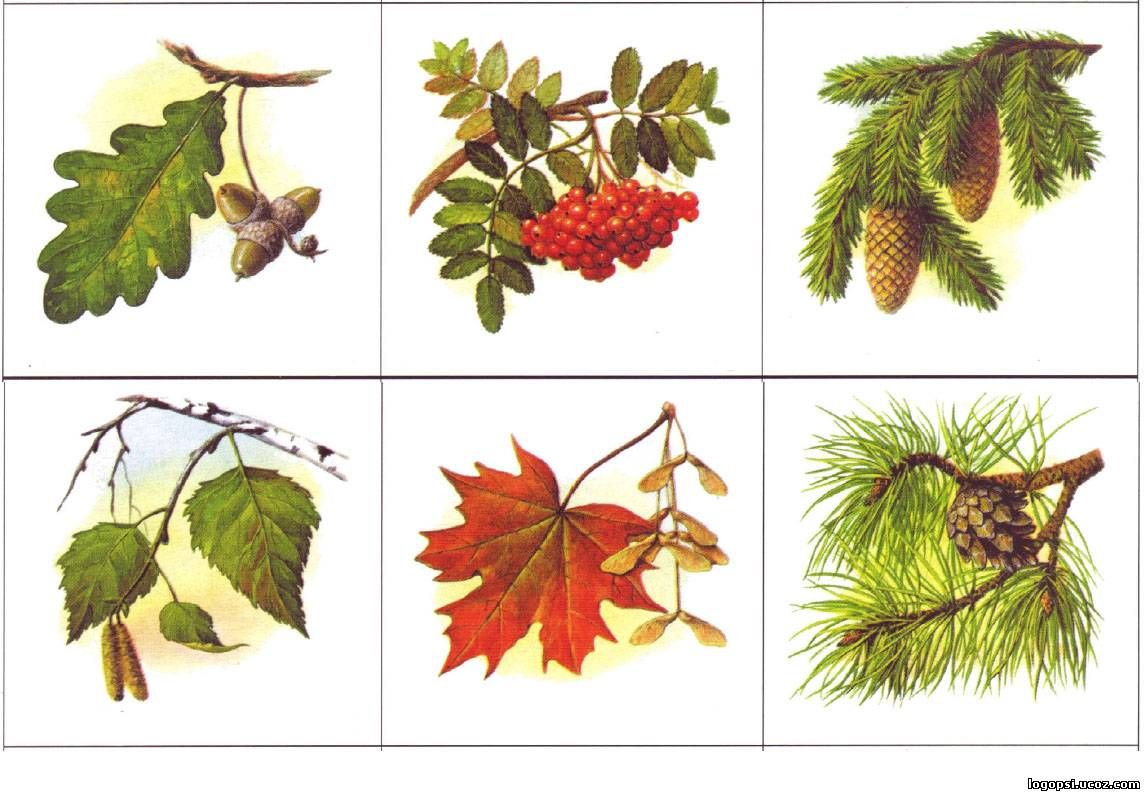 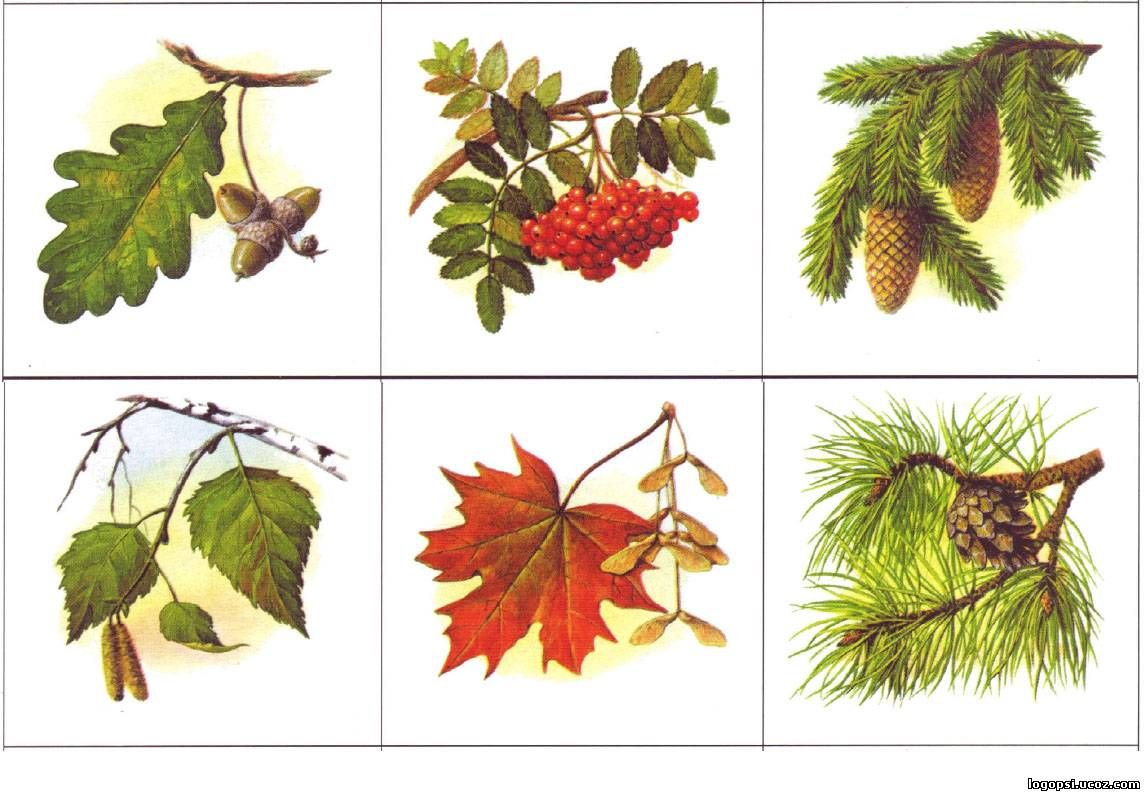 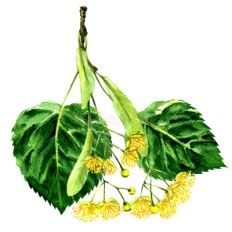 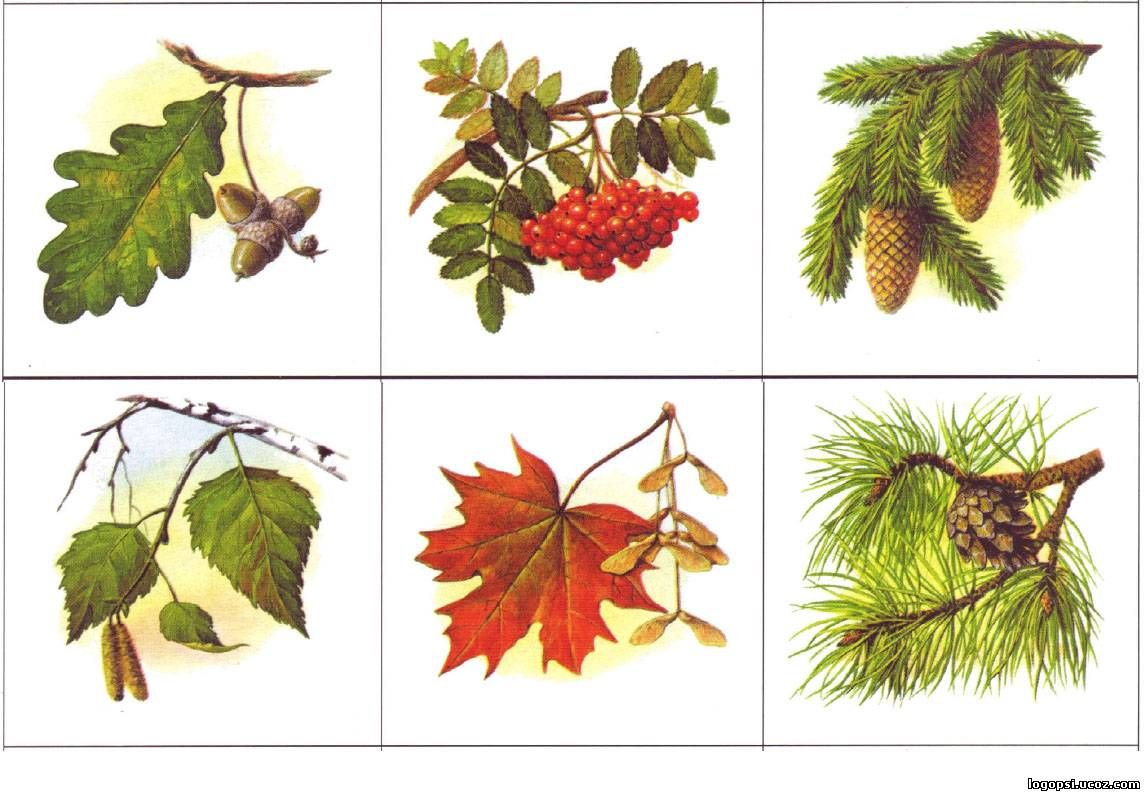 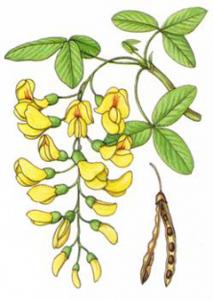 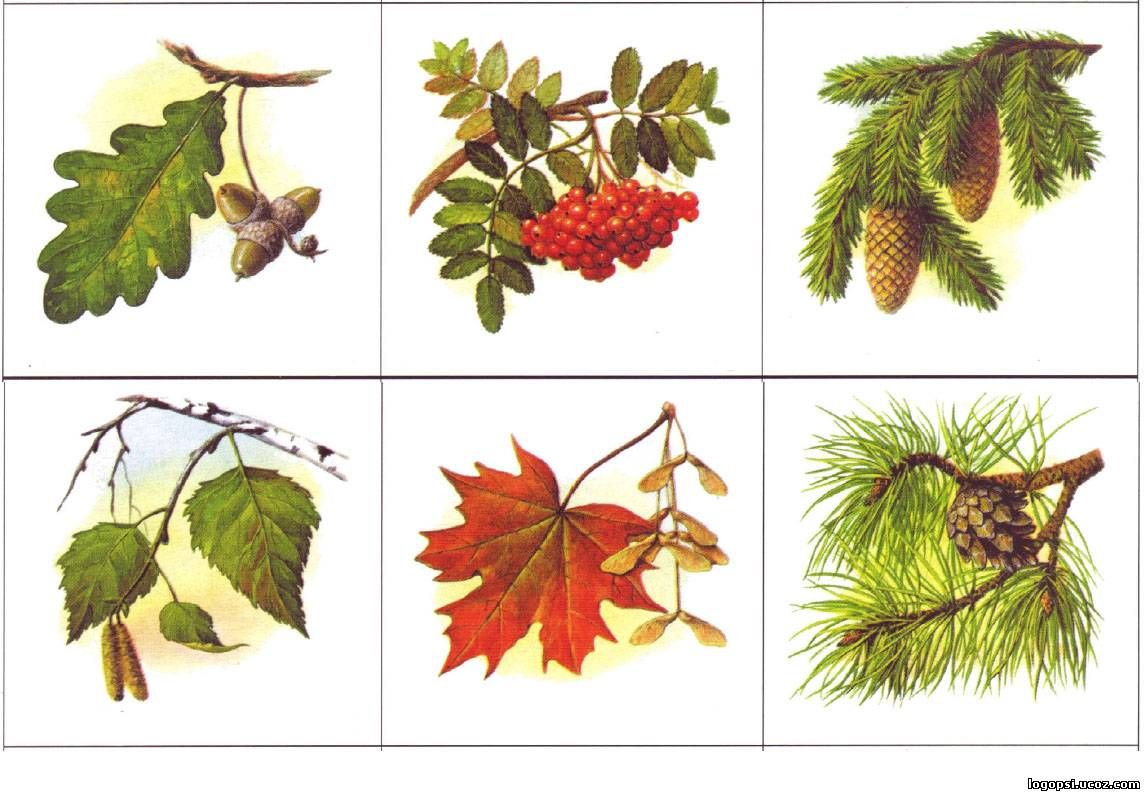 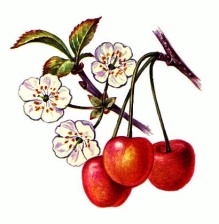 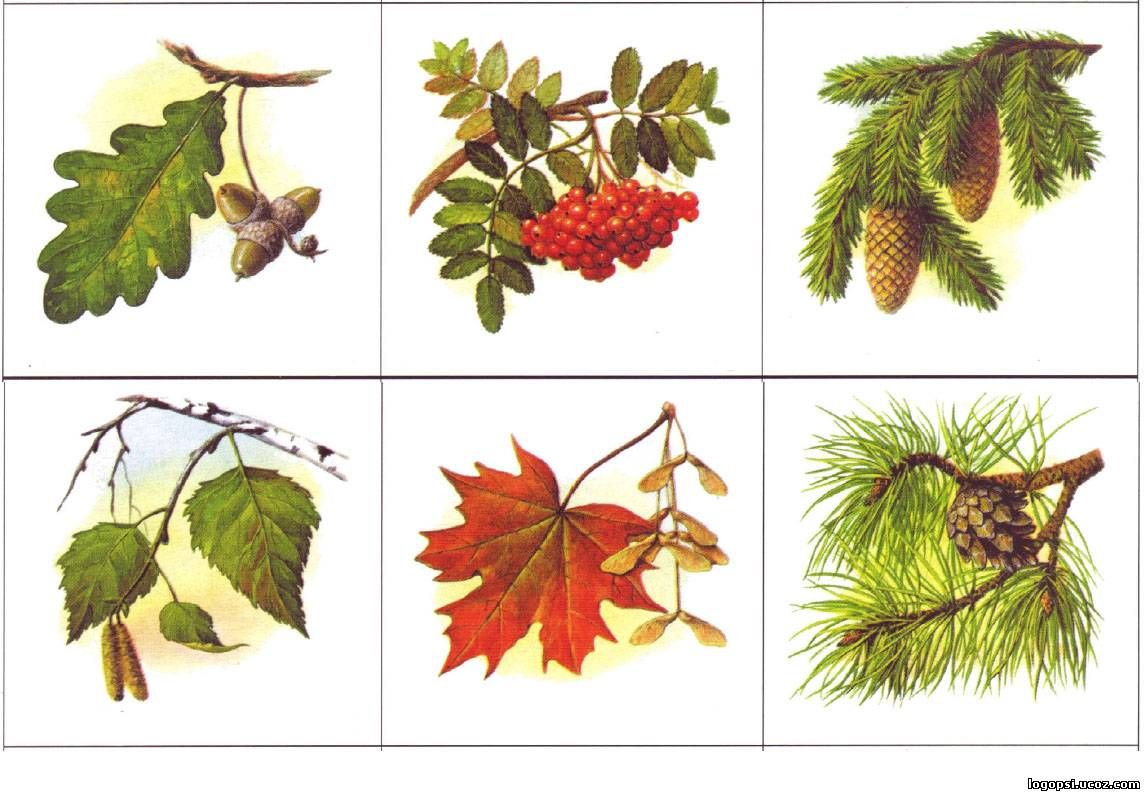 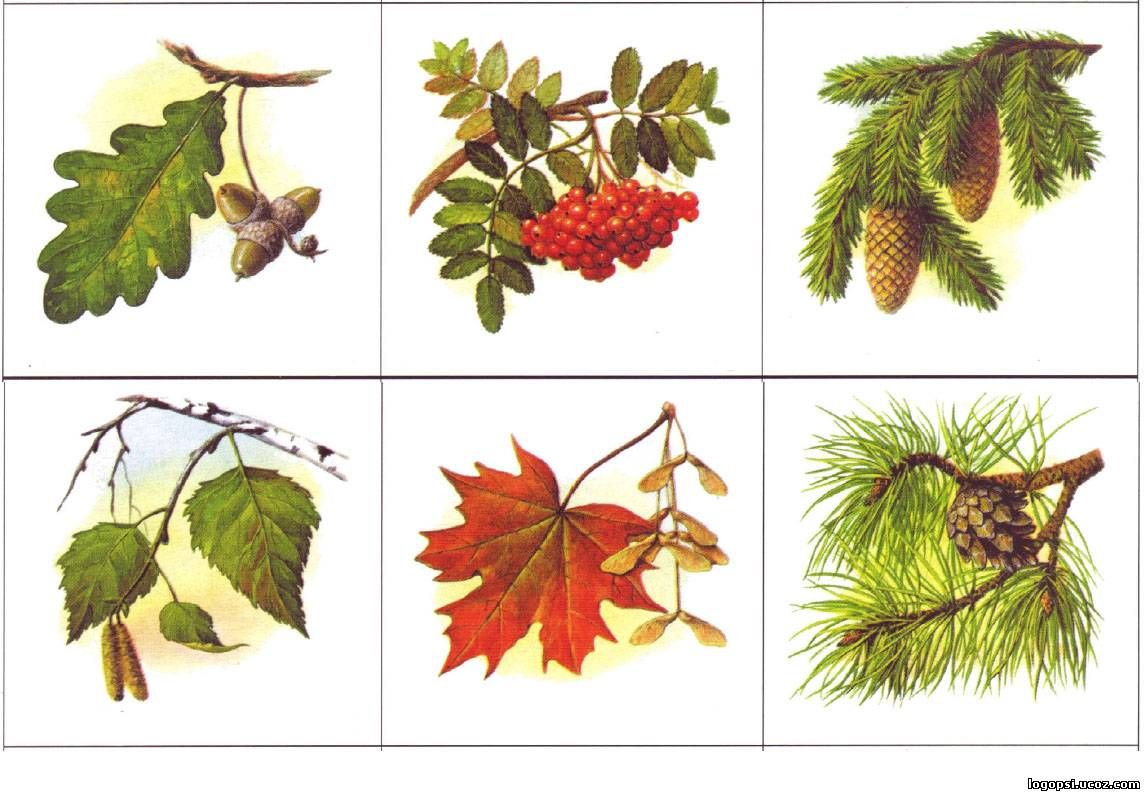 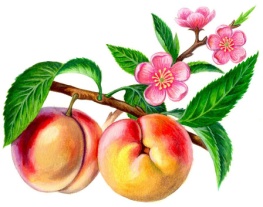 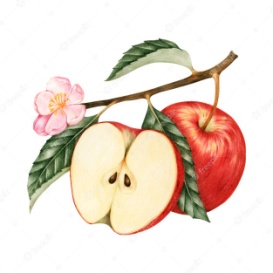 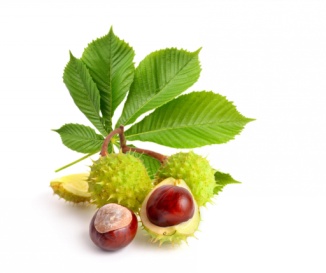 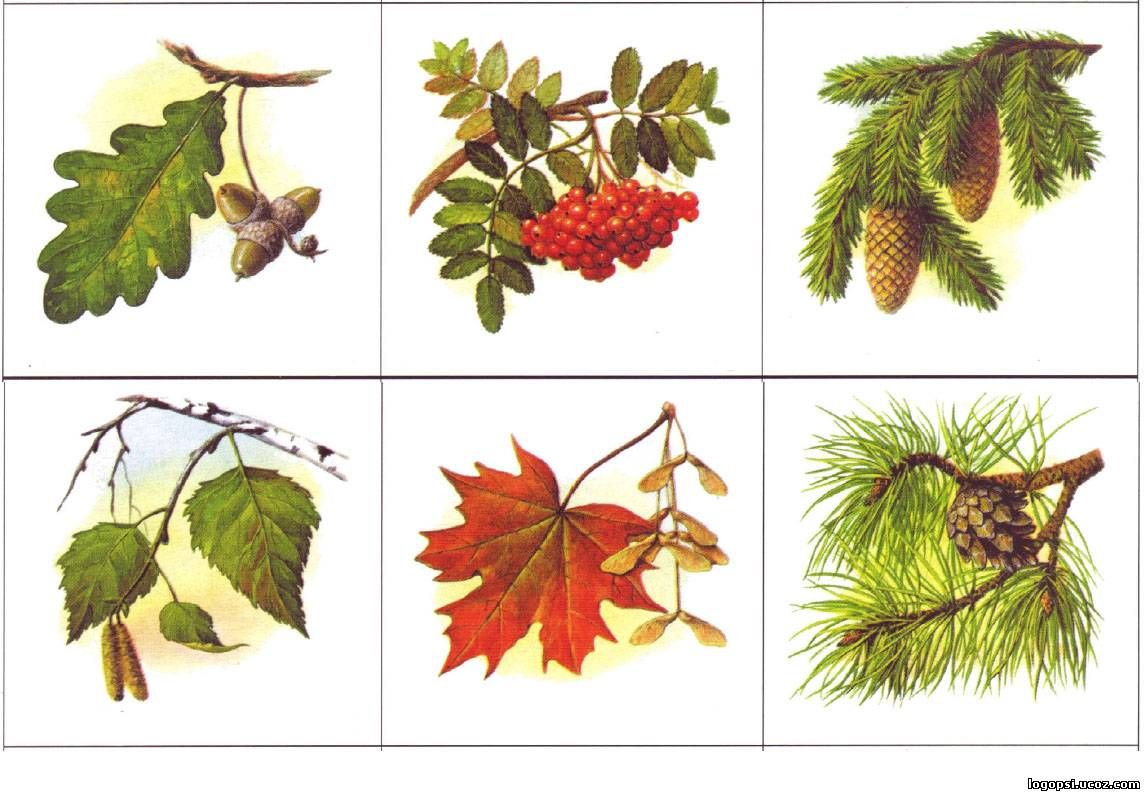 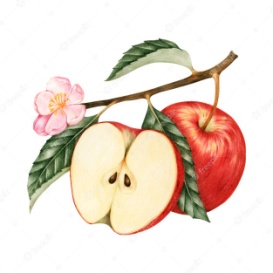 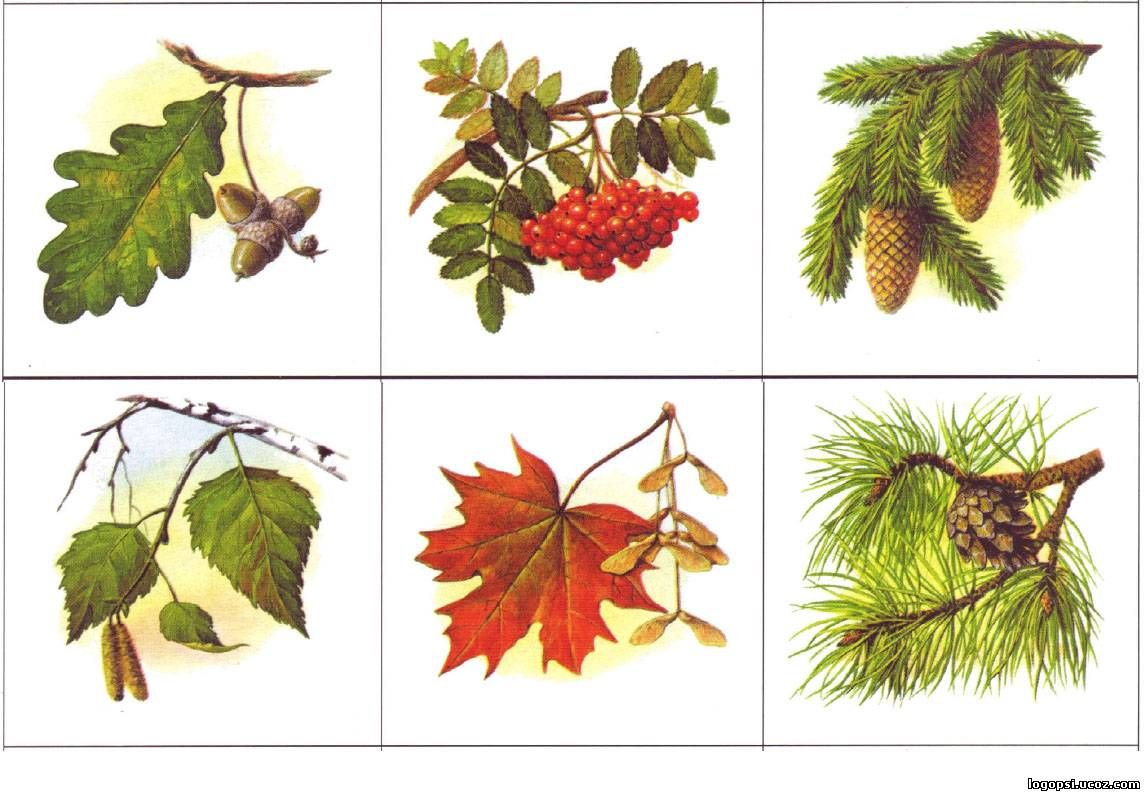 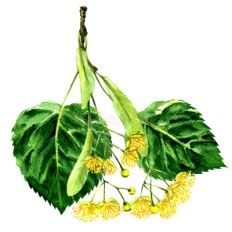 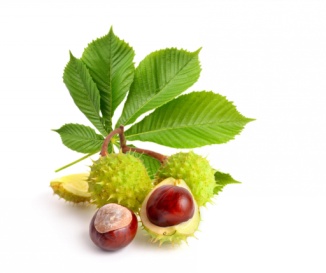 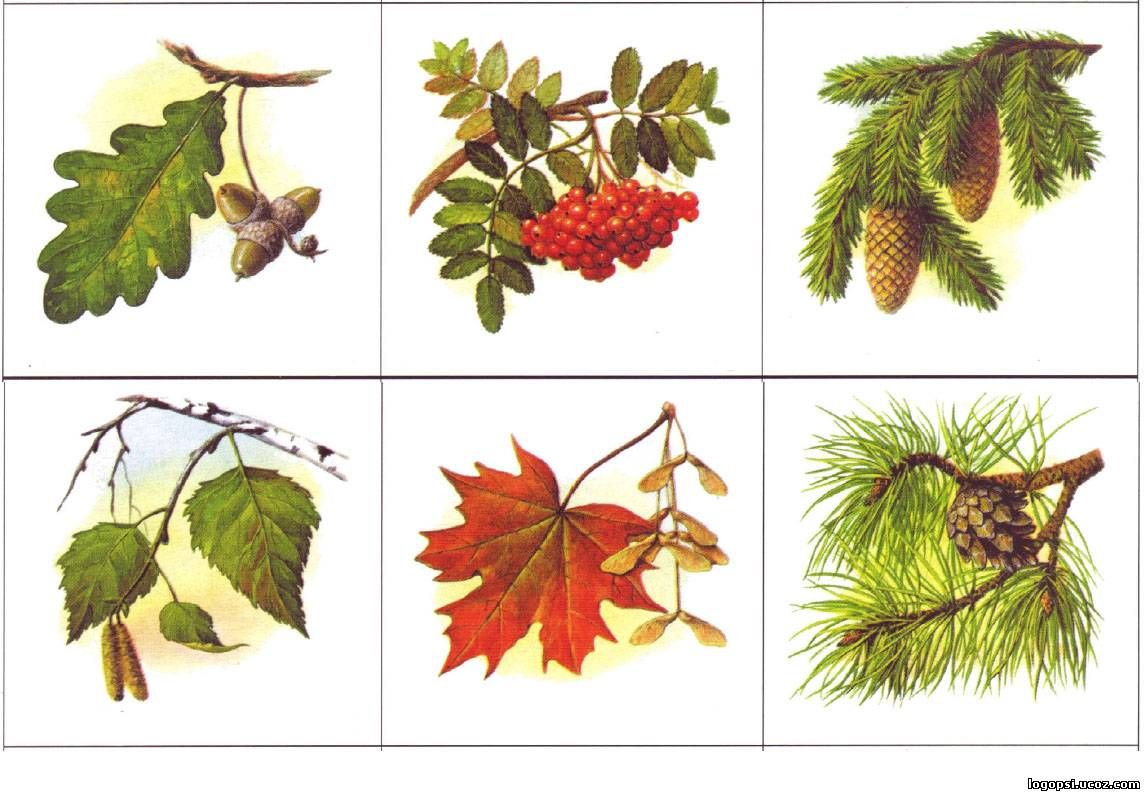 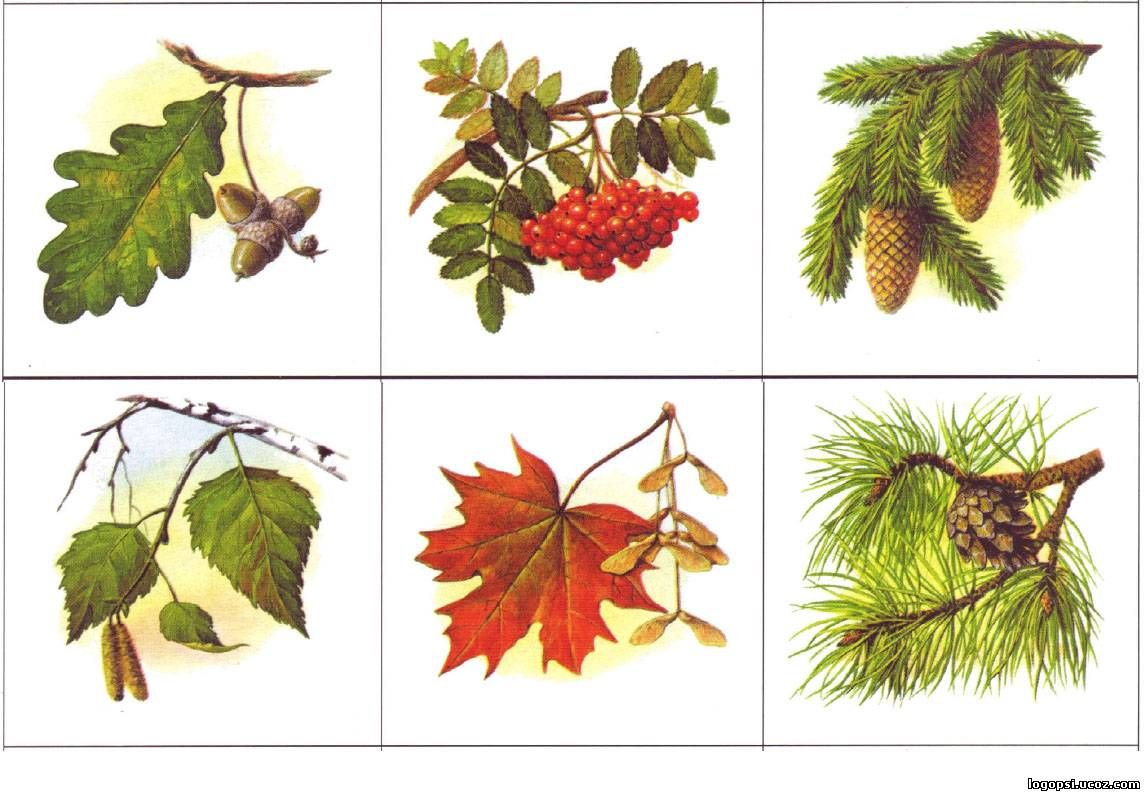 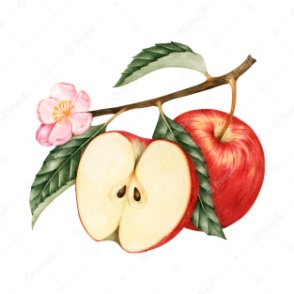 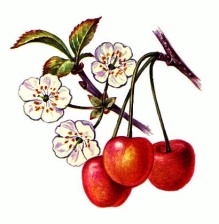 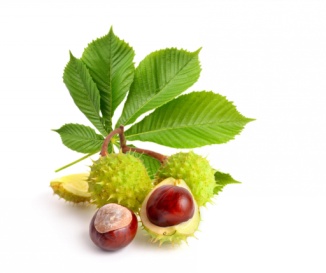 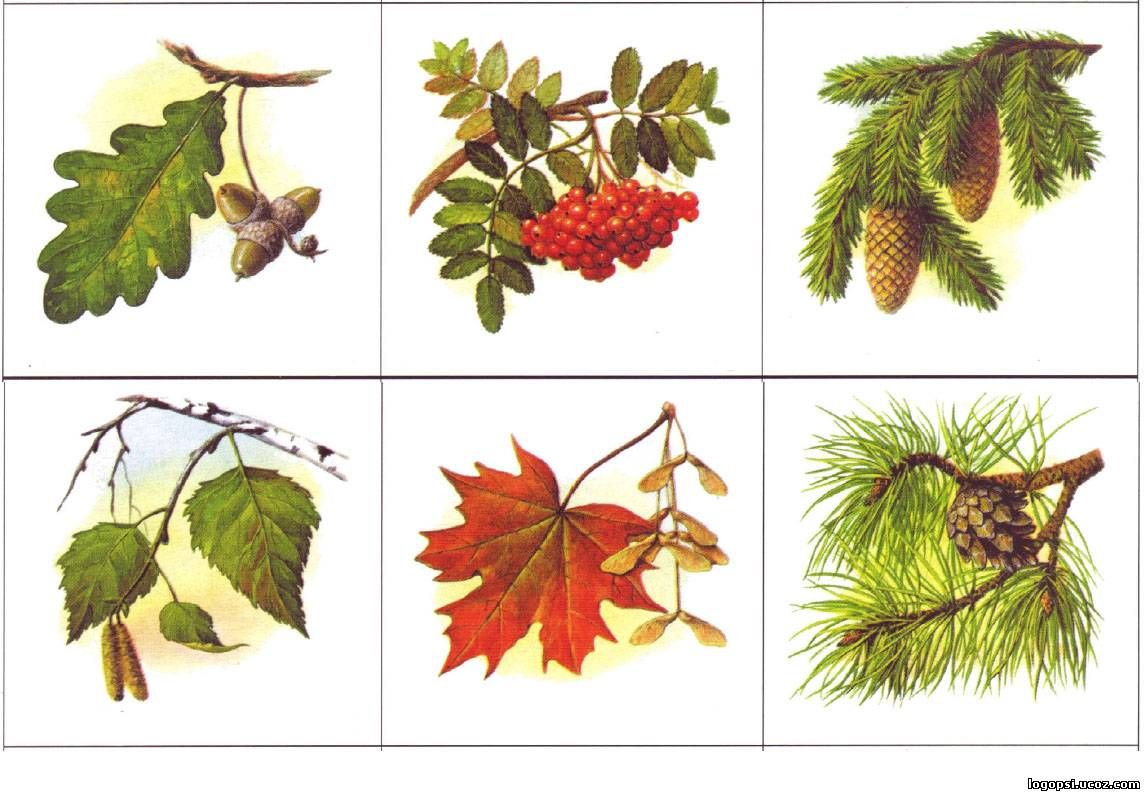 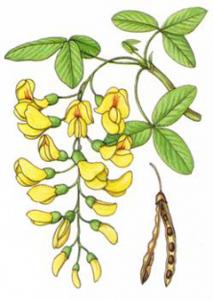 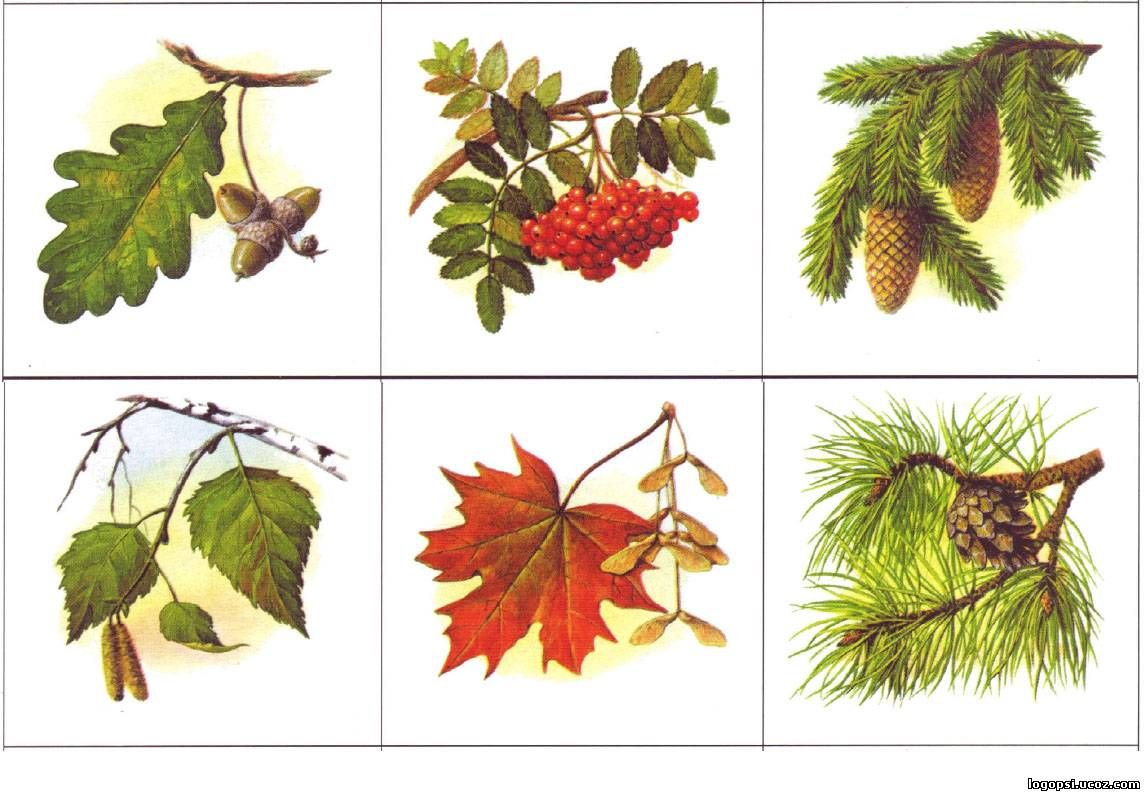 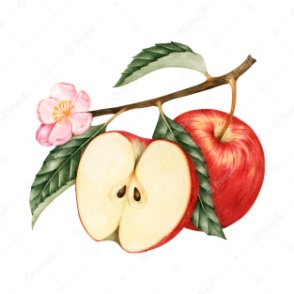 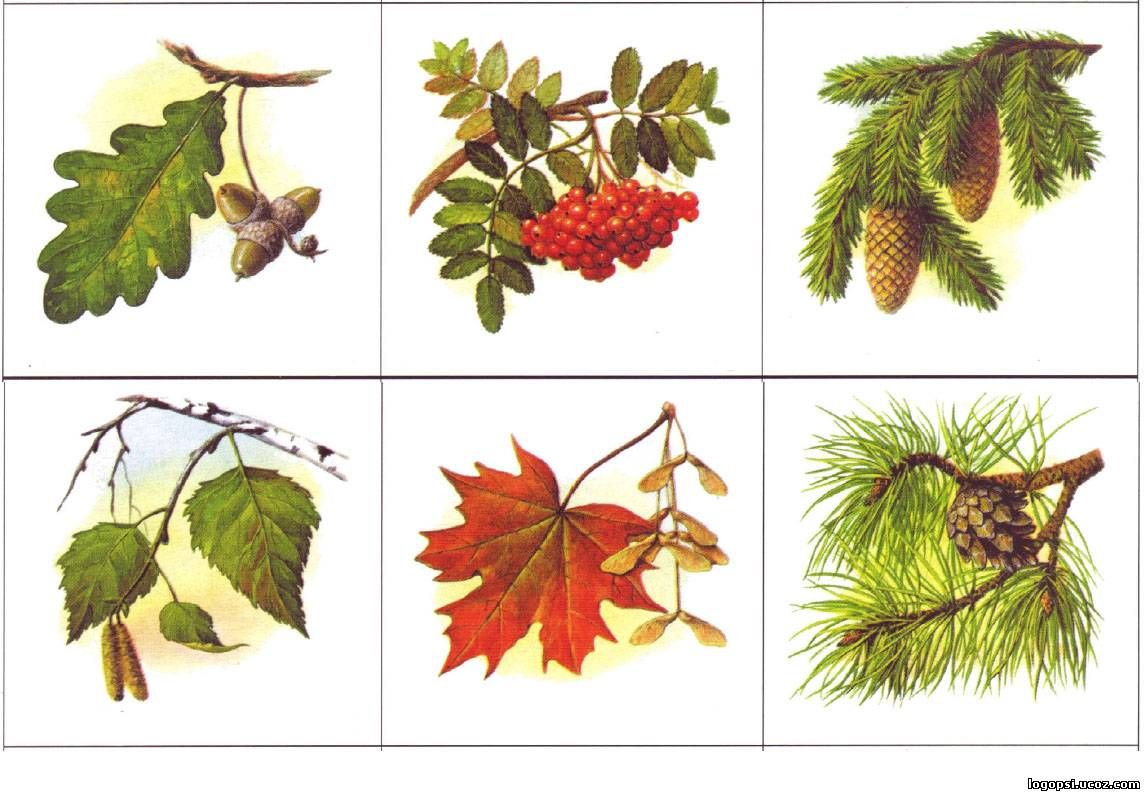 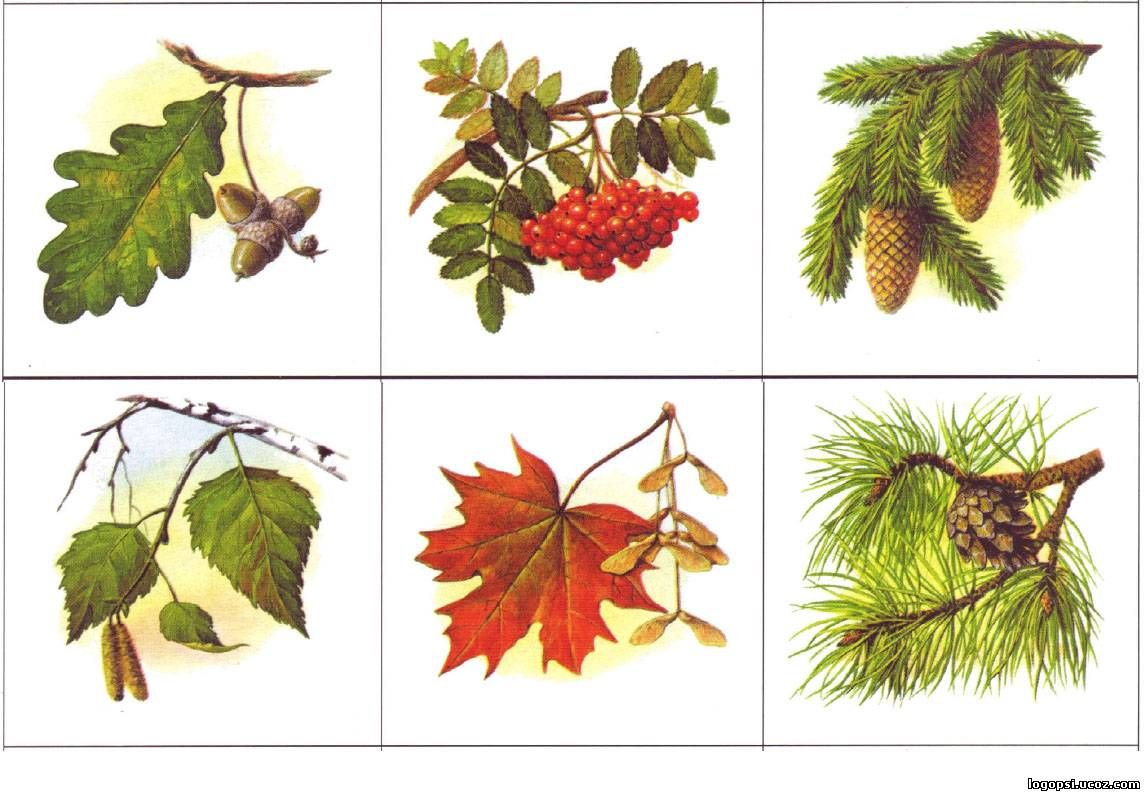 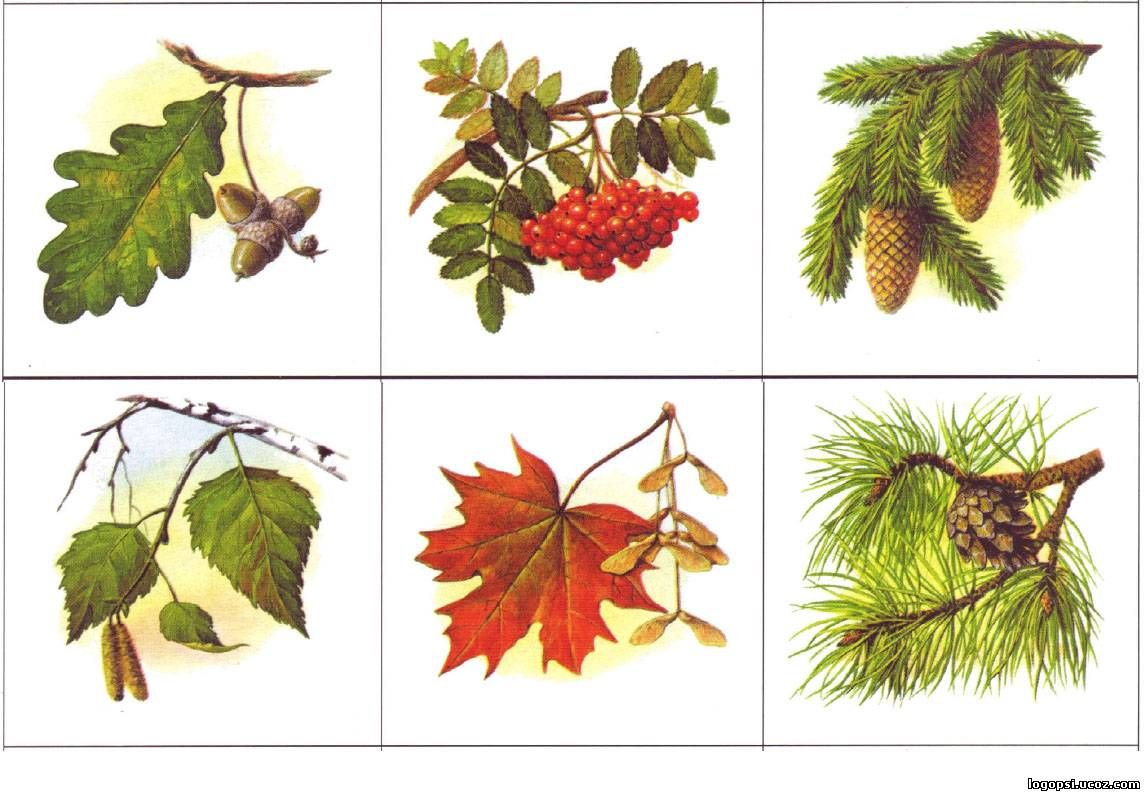 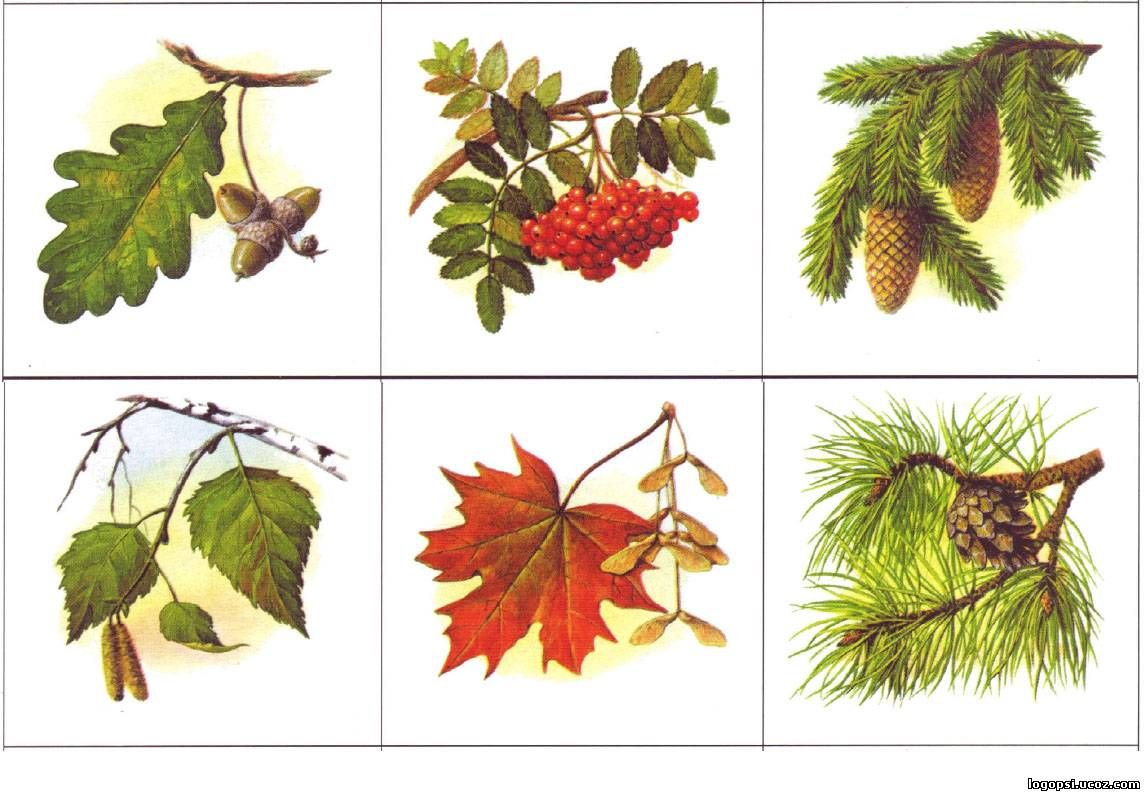 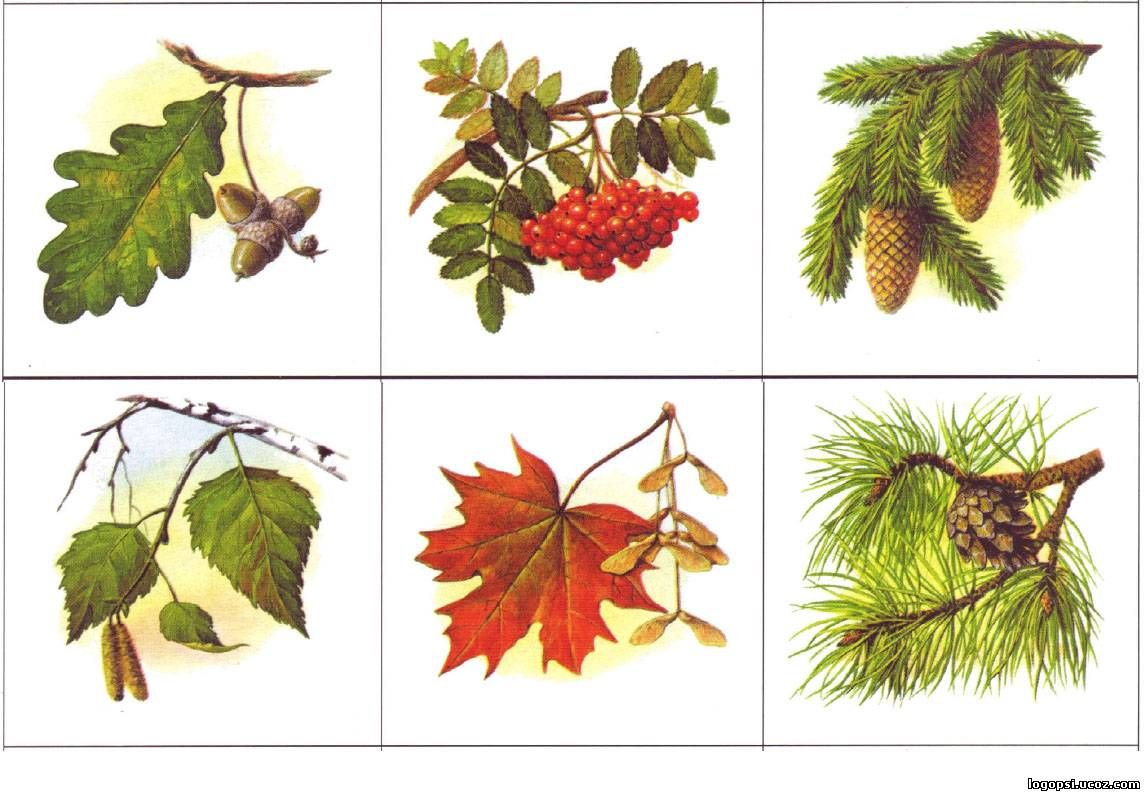 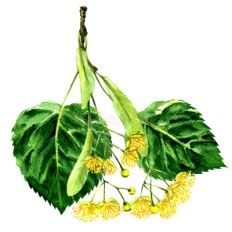 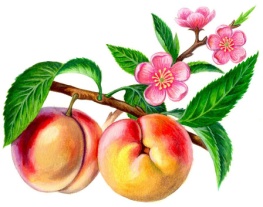 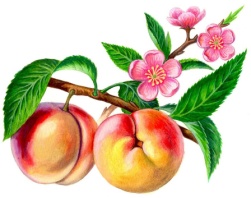 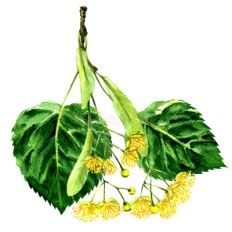 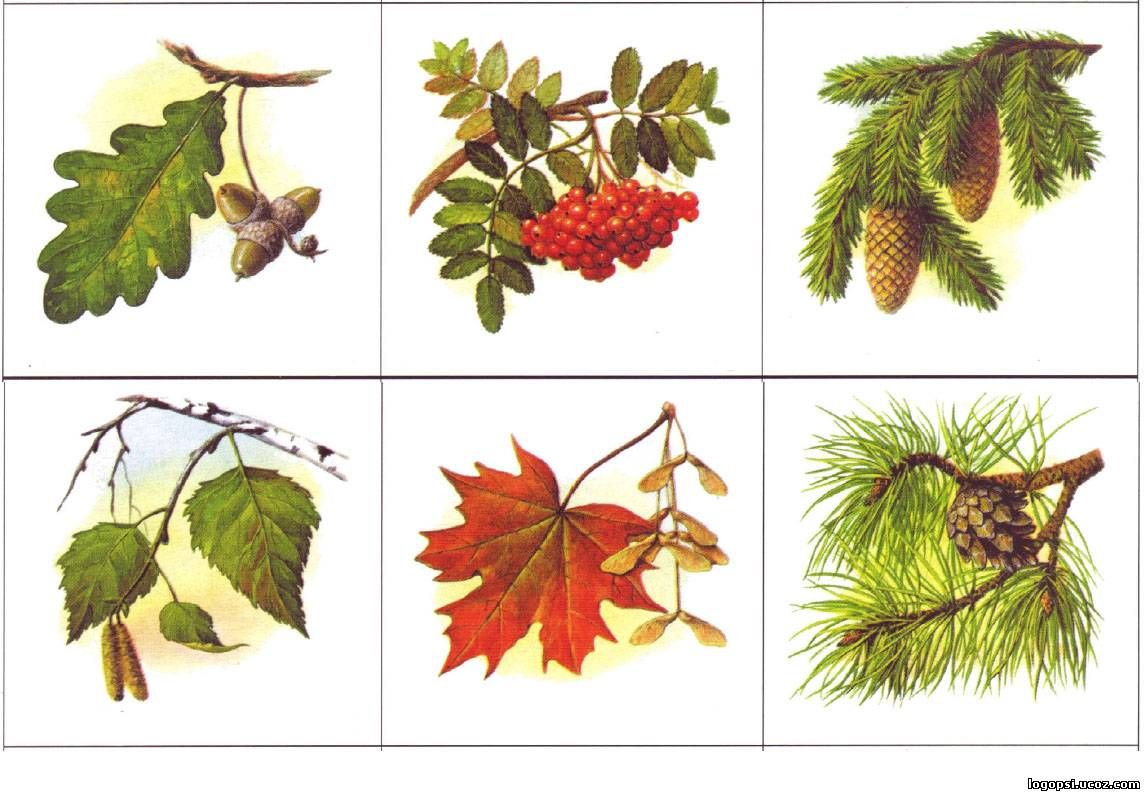 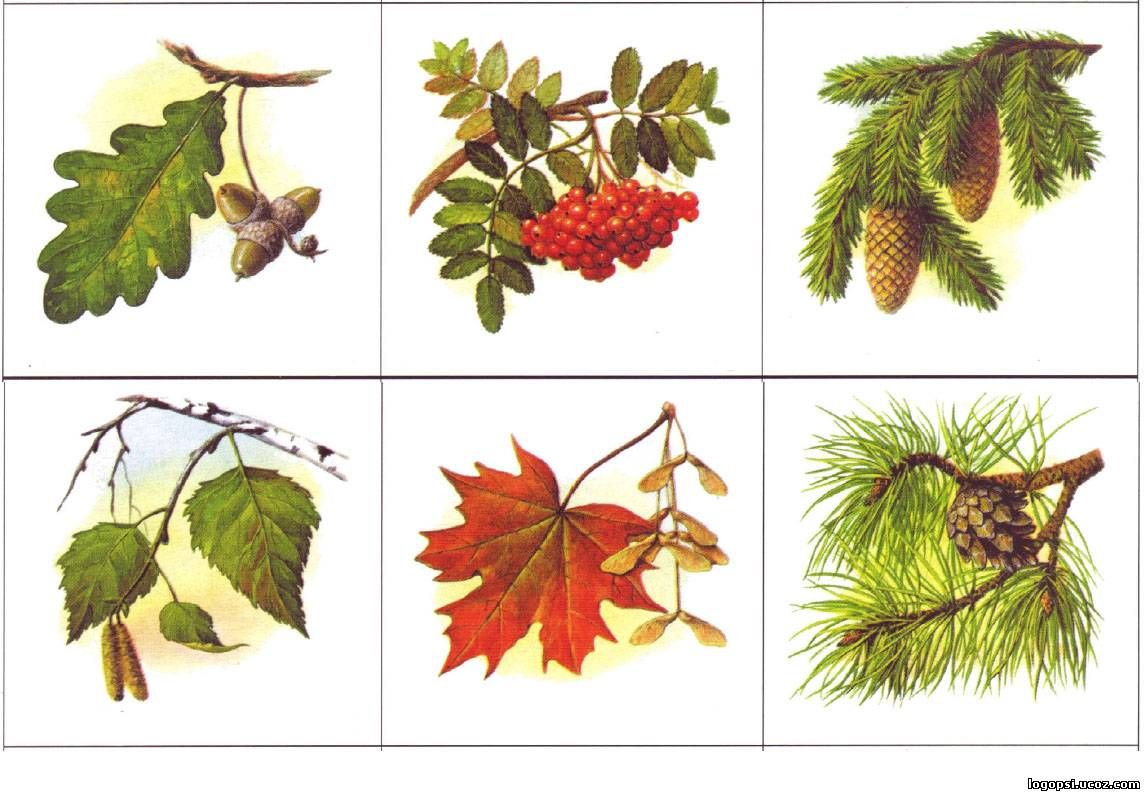 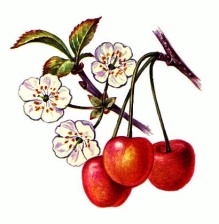 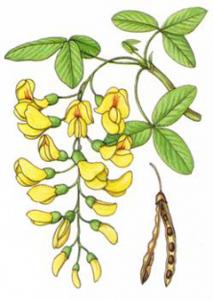 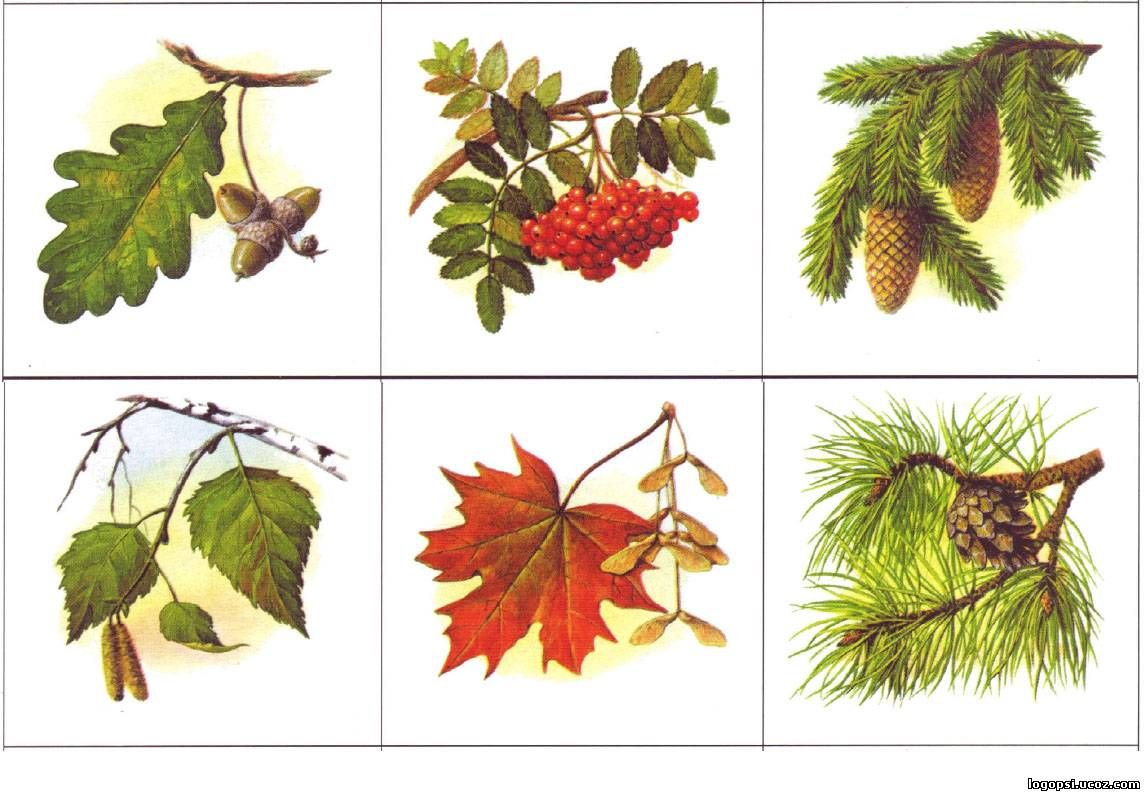 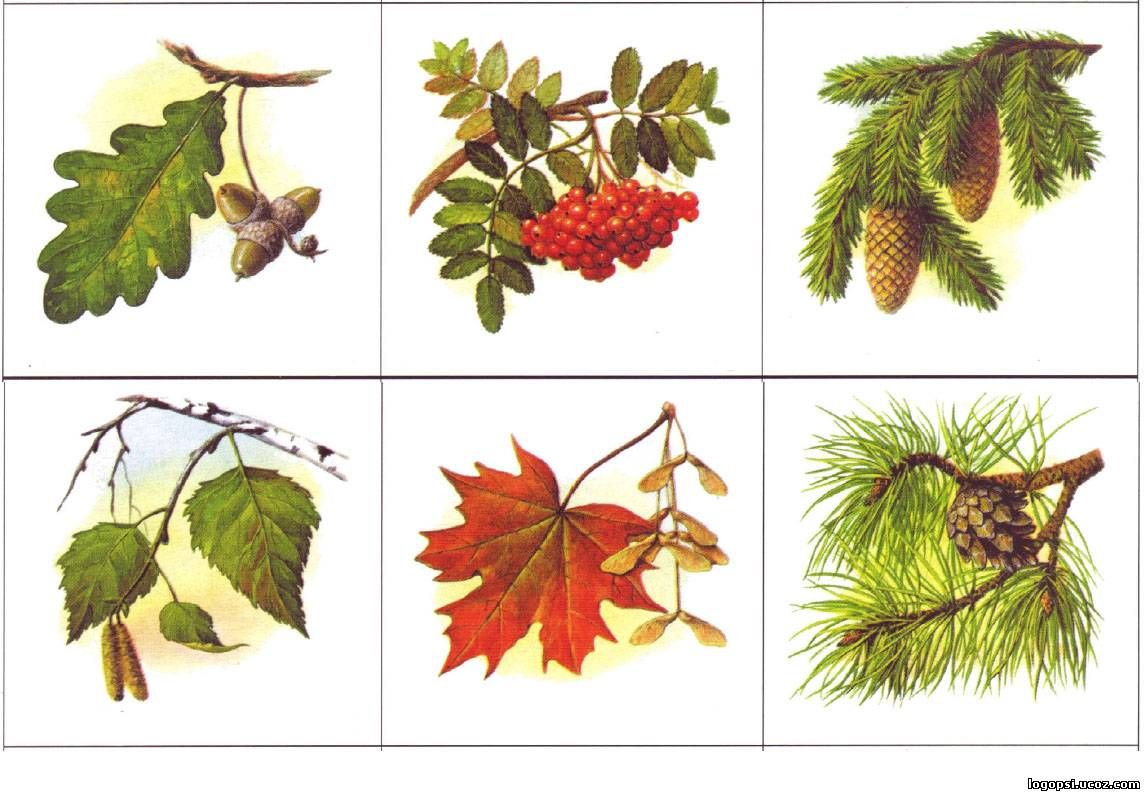 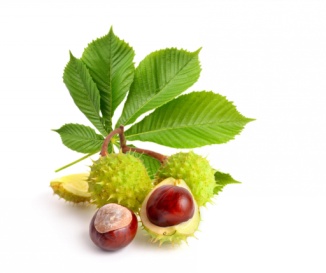 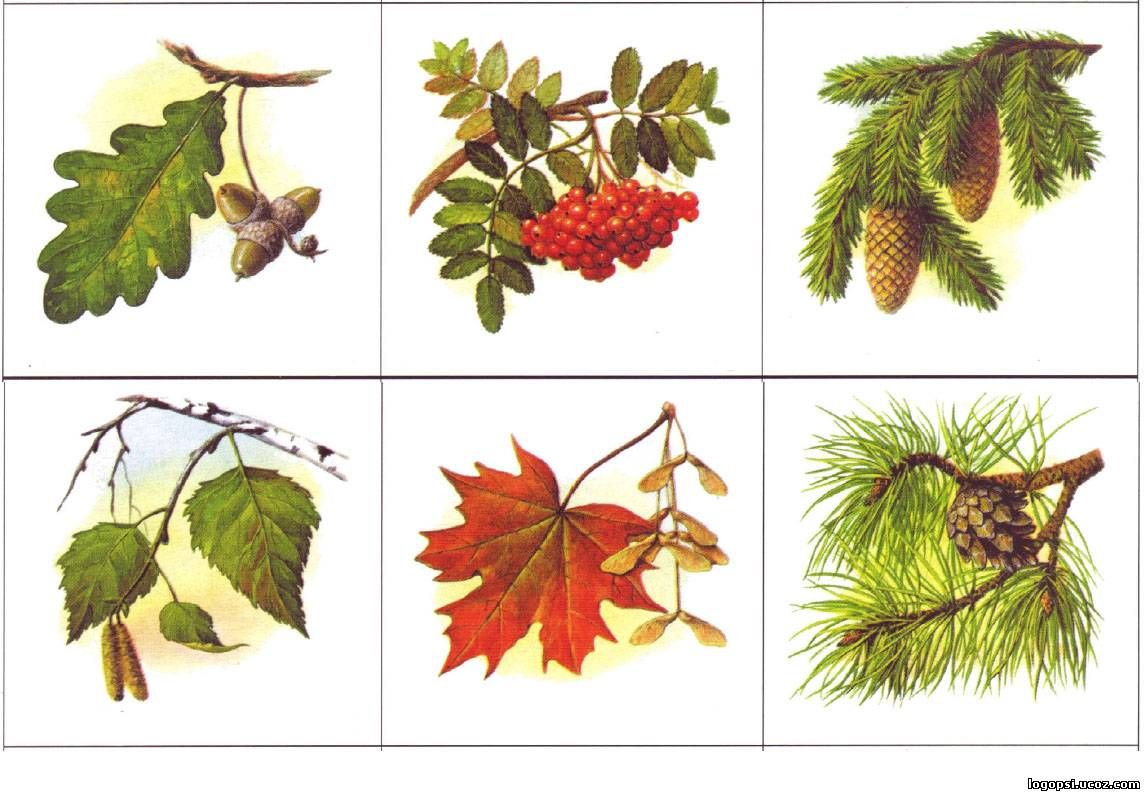 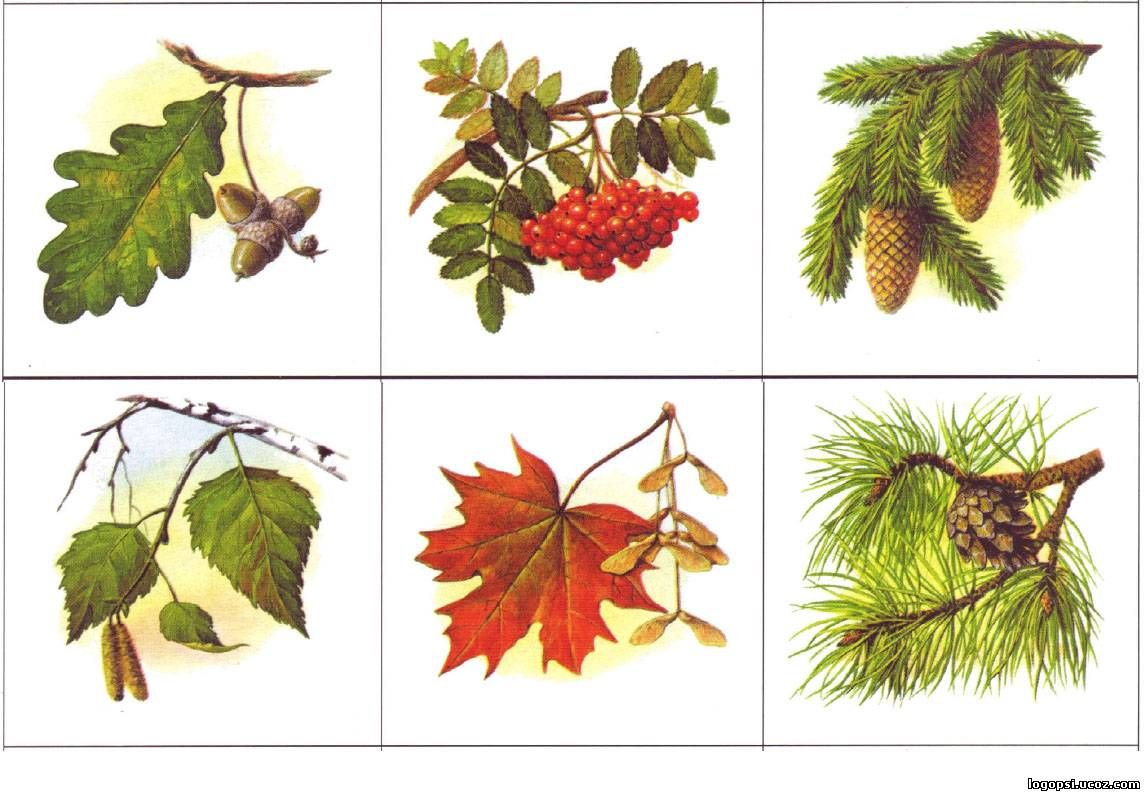 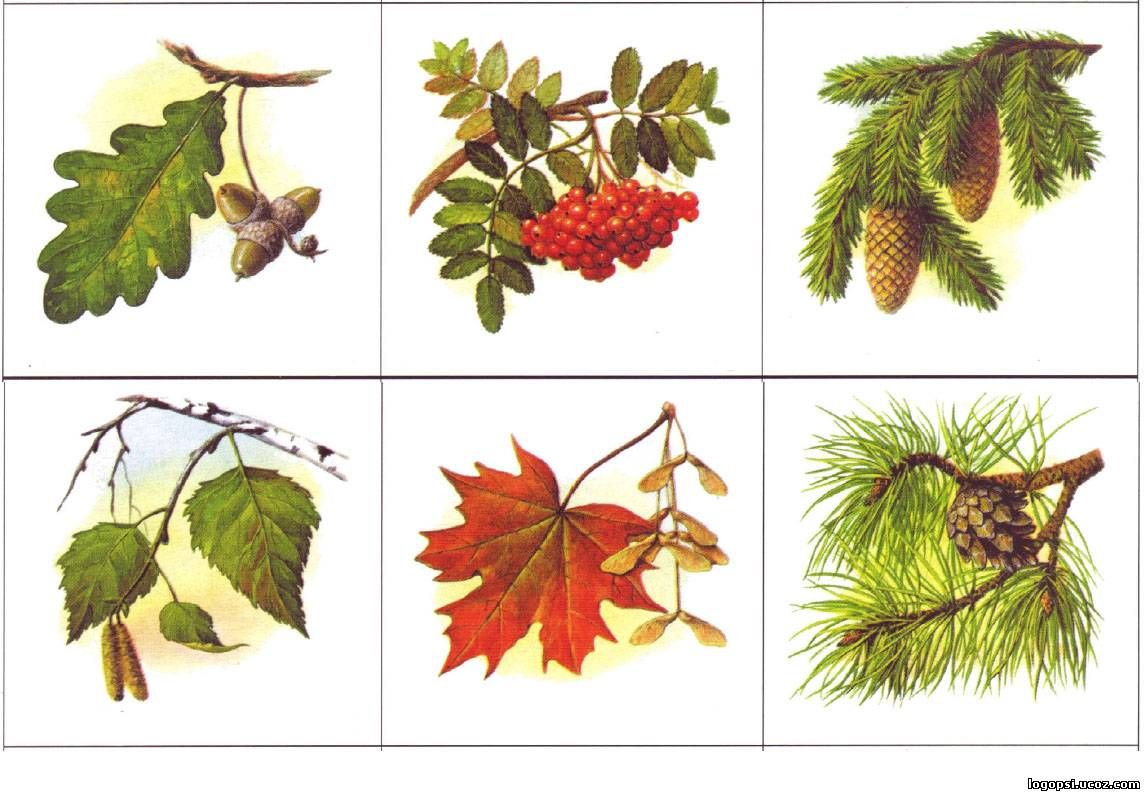 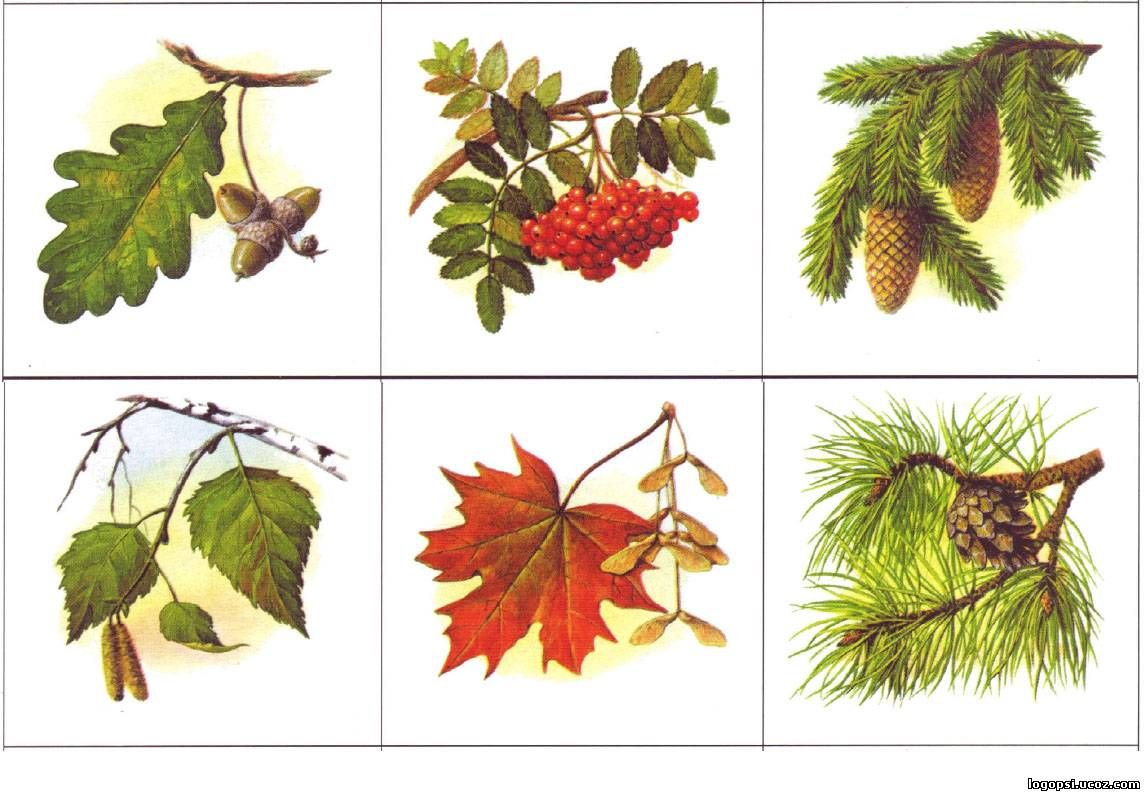 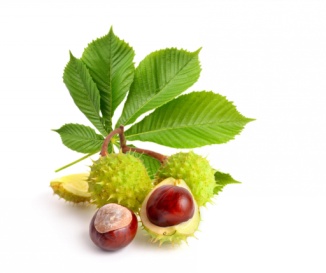 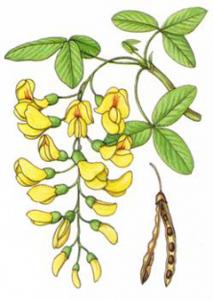 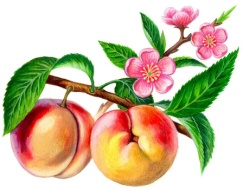 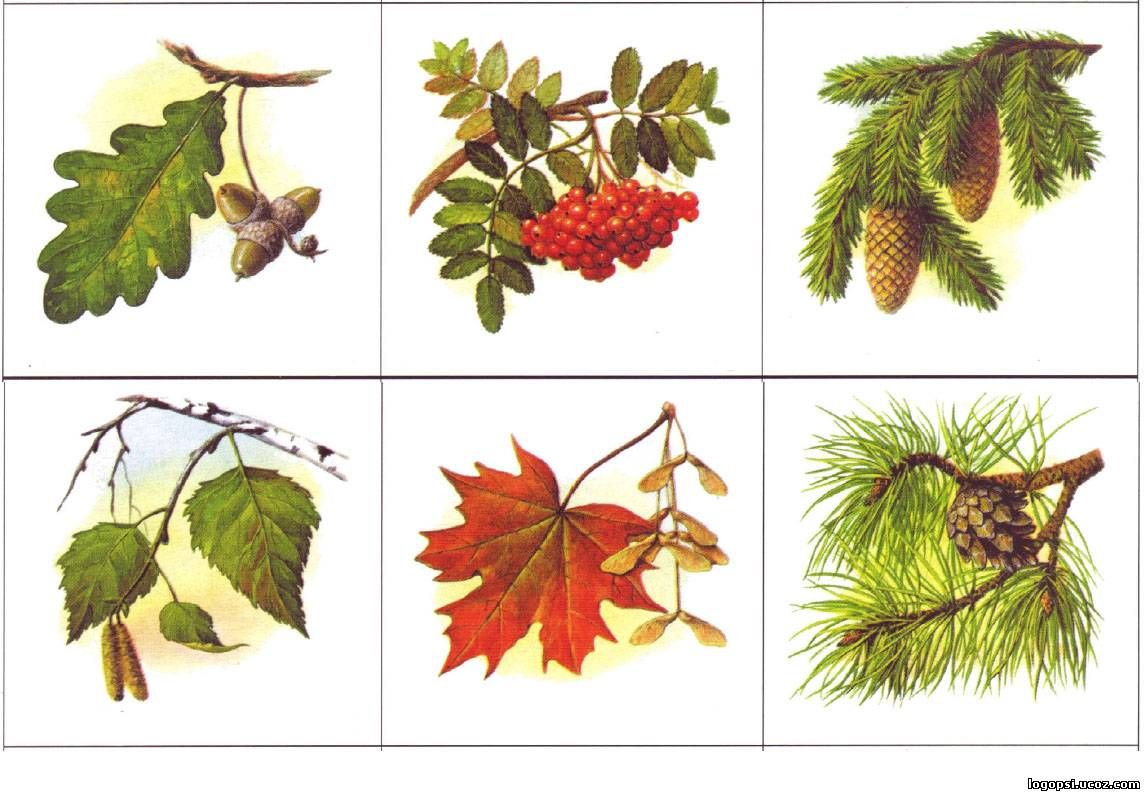 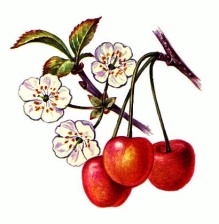 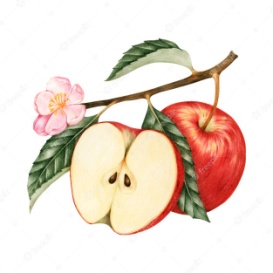 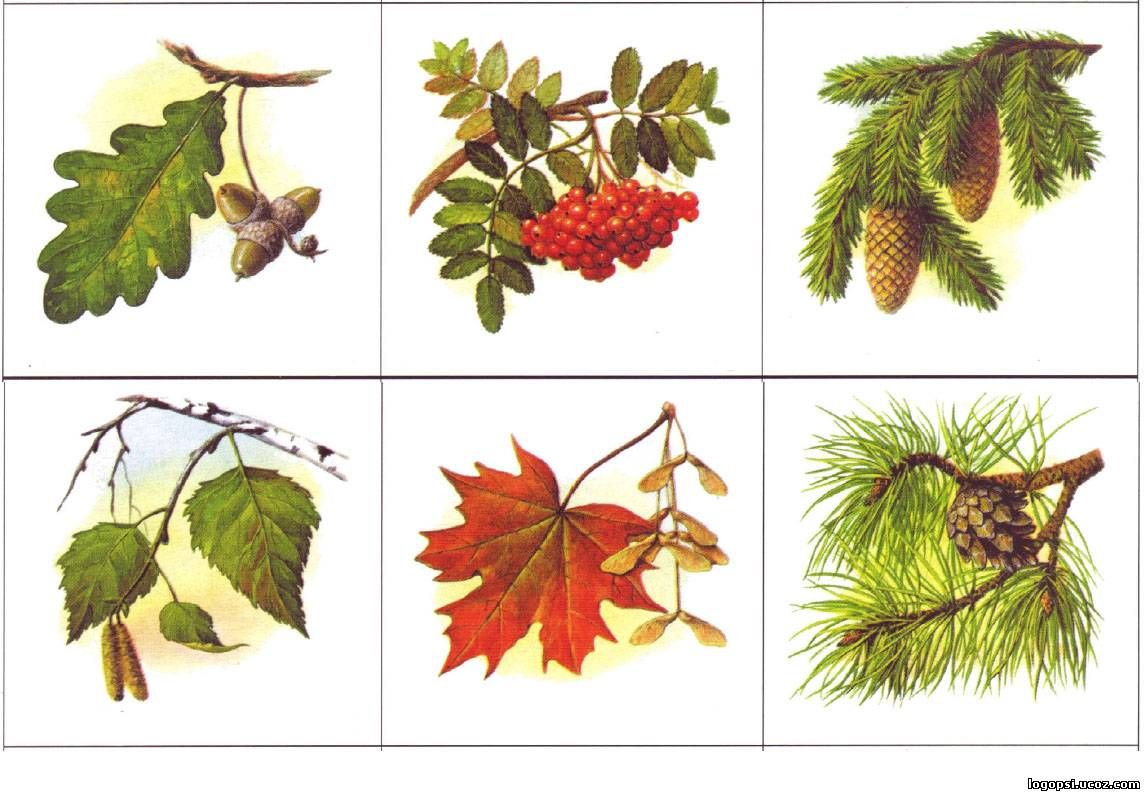 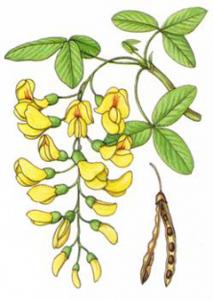 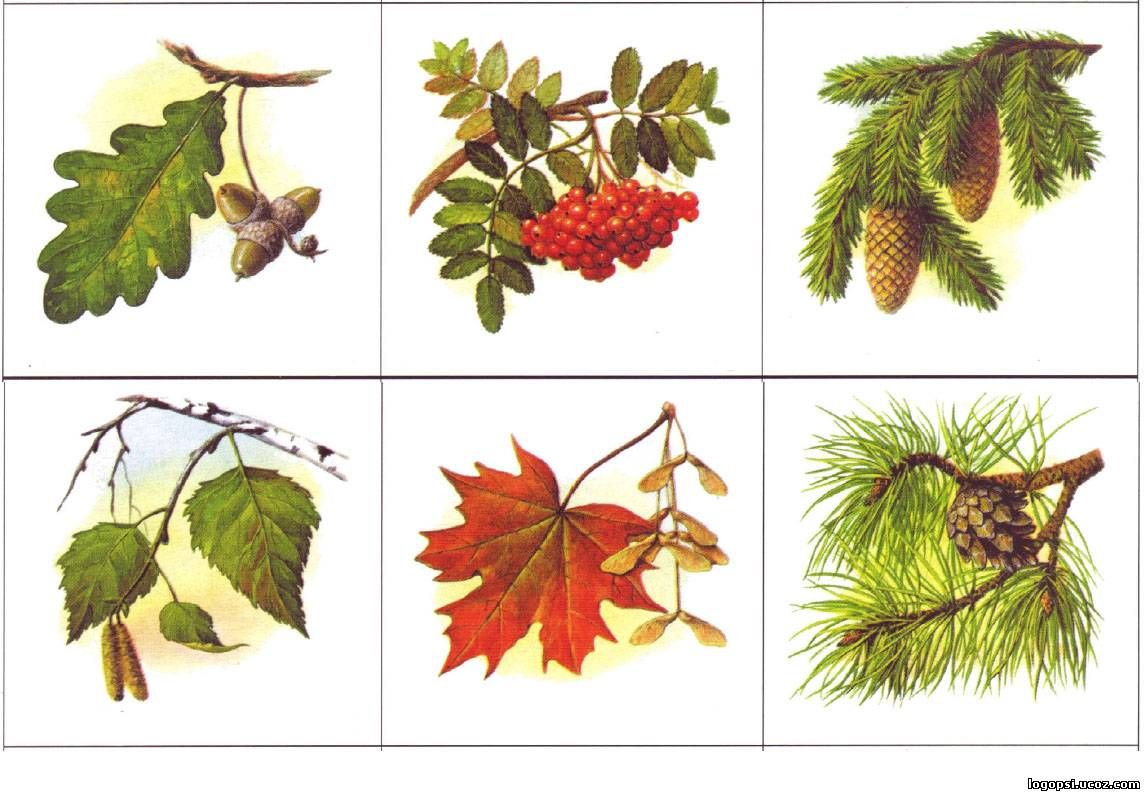 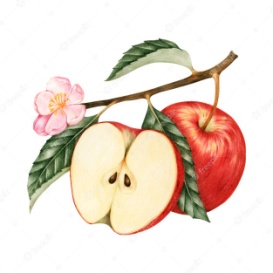